Maximum likelihood estimation of regularisation parameters in high dimensional inverse problems:an empirical Bayesian approach
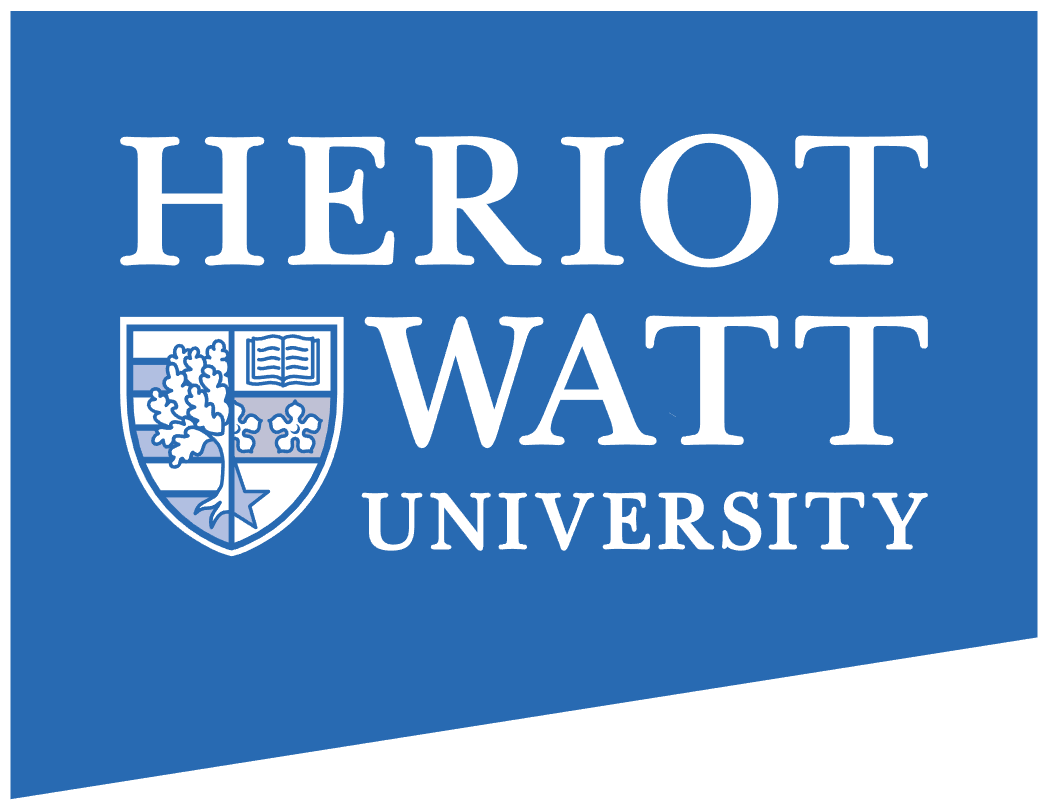 Ana Fernández Vidal
Marcelo Pereyra
Valentin De Bortoli
Alain Durmus
École normale supérieure Paris-Saclay, 
CNRS, Université Paris-Saclay
School of Mathematical and Computer Sciences, Heriot-Watt University
Probability in the North-East – ICMS, Edinburgh- January 2020
High-dimensional Inverse Problems
NOISE
UNKNOWN
IMAGE
LINEAR 
OPERATOR
OBSERVATION
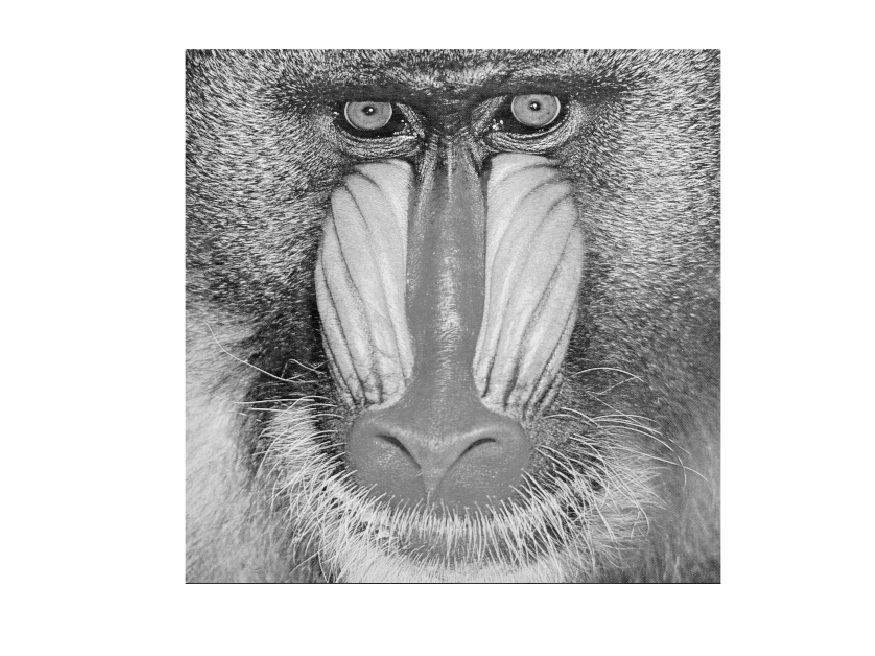 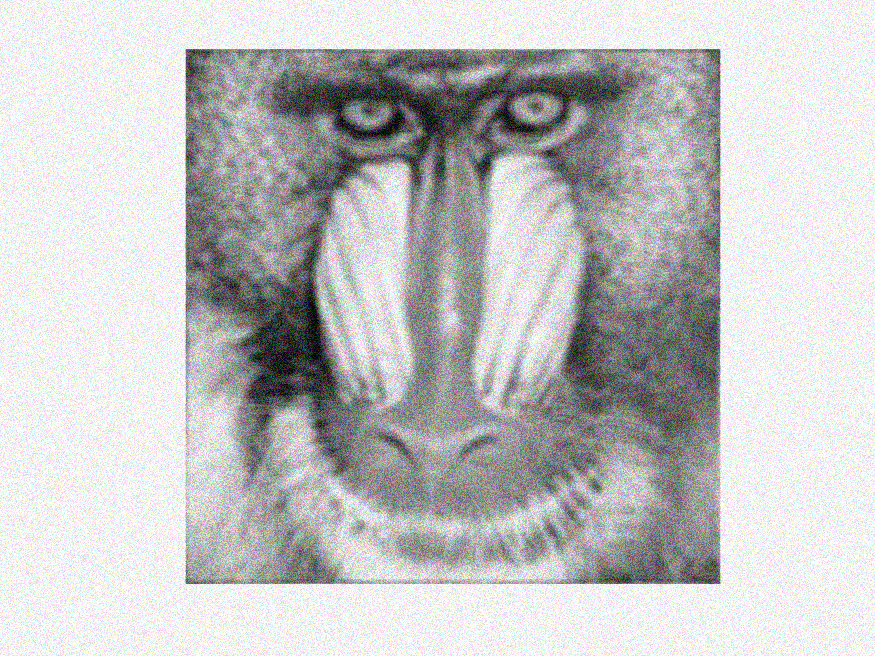 A
+
- rank deficient
- small eigenvalues
High-dimensional Inverse Problems
NOISE
UNKNOWN
IMAGE
LINEAR 
OPERATOR
OBSERVATION
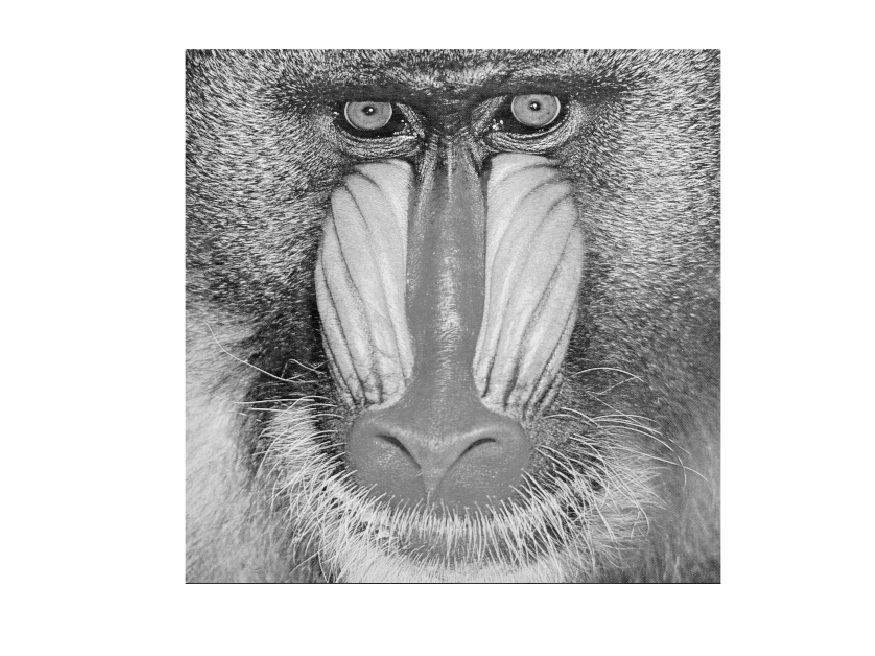 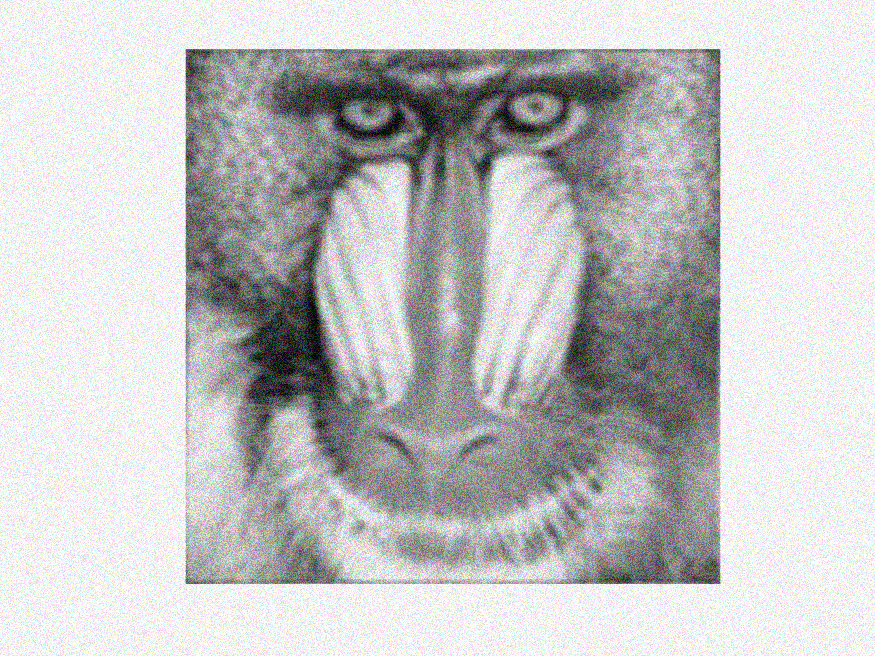 A
+
- rank deficient
- small eigenvalues
LIKELIHOOD
DATA FIDELITY
3
High-dimensional Inverse Problems
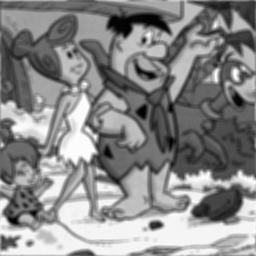 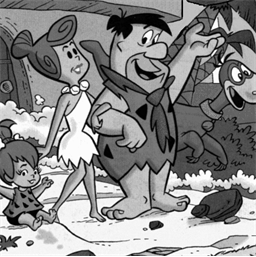 4
High-dimensional Inverse Problems
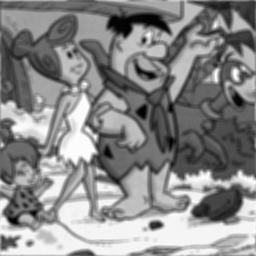 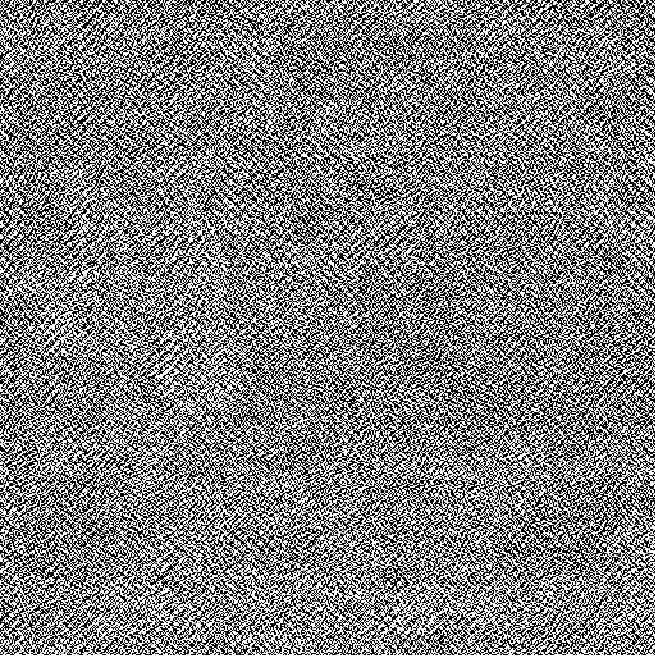 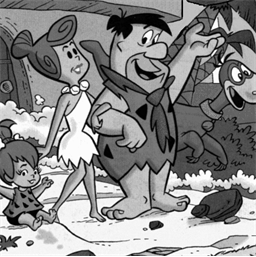 5
The Bayesian Framework
We use priors to reduce uncertainty and deliver accurate estimates.
PRIOR DISTRIBUTION
REGULARISER
HYPERPARAMETER
6
[Speaker Notes: 2min]
The Bayesian Framework
We obtain the posterior using Bayes’ rule.
LIKELIHOOD
PRIOR DISTRIBUTION
DATA FIDELITY
REGULARISER
HYPERPARAMETER
BAYES’ RULE
POSTERIOR
LOG-CONCAVE
7
Bayesian Formulation of the problem
POSTERIOR
The predominant Bayesian approach in imaging is MAP estimation which can be computed very eﬃciently by convex optimisation:
CONVEX
8
Bayesian Formulation of the problem
How do we choose the regularisation parameter?
9
Effect of Regularisation parameter
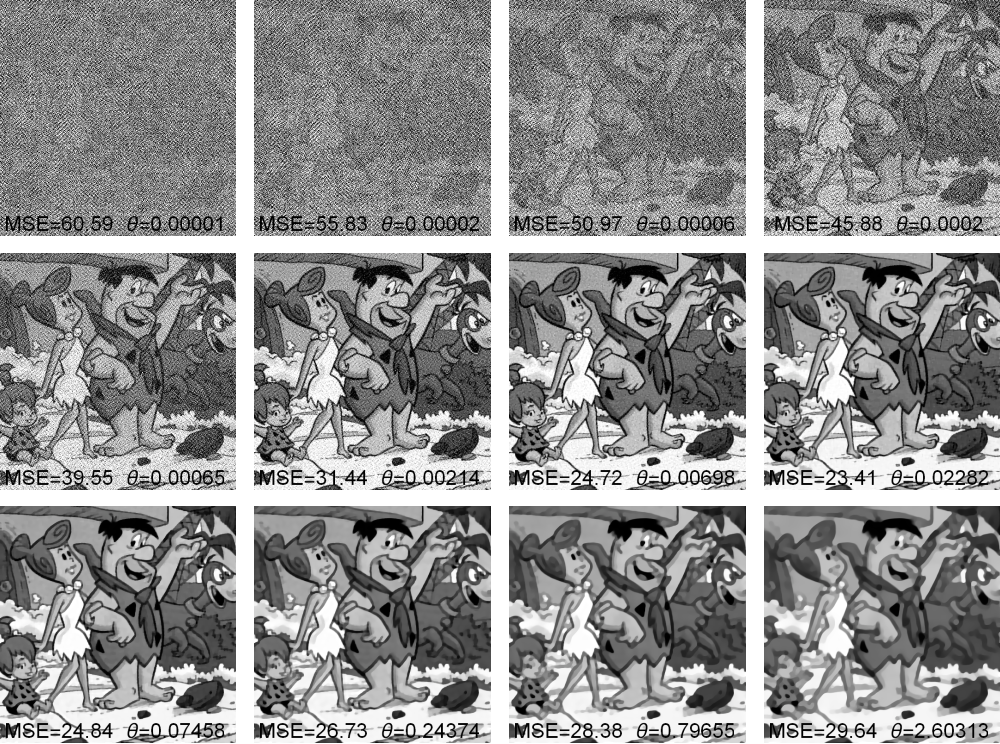 10
Effect of Regularisation parameter
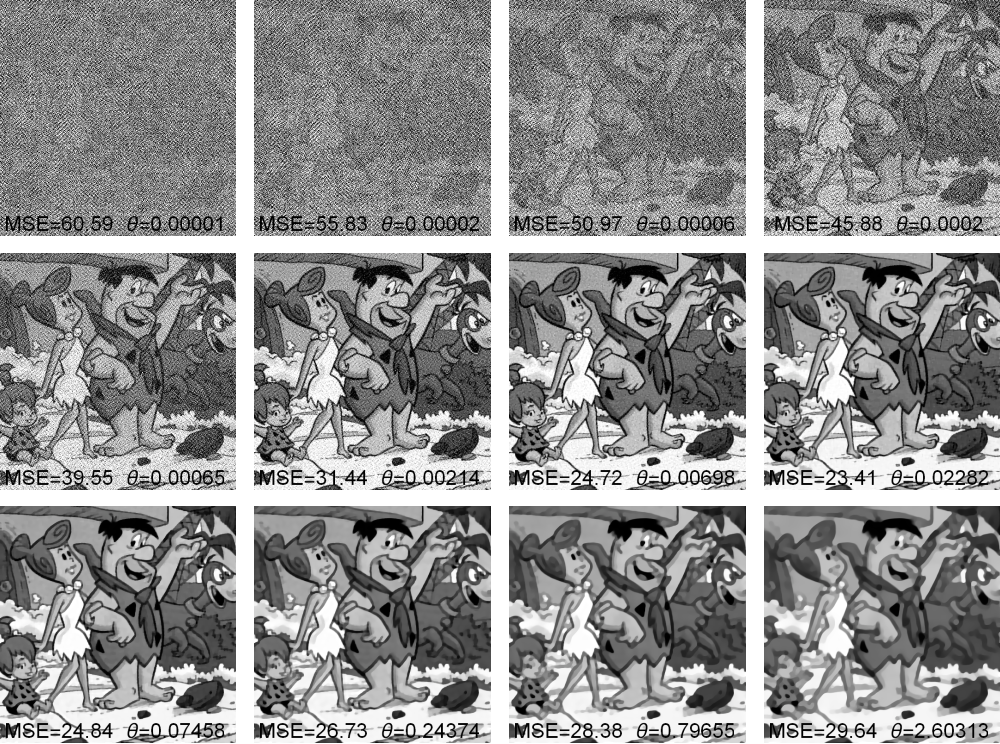 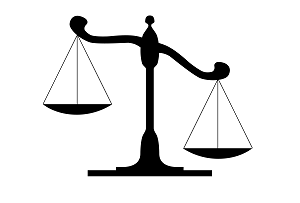 DATA
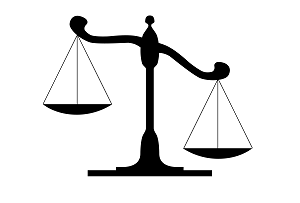 PRIOR
11
Overview of the talk
Existing methods for selecting the regularisation parameter
New method: Empirical Bayesian estimation of regularisation parameters
How to generate random samples in high dimensions

Results and experiments

Conclusions and future work
12
Choosing the regularisation parameter
13
Empirical Bayes
EMPIRICAL BAYES
 POSTERIOR
14
Empirical Bayes
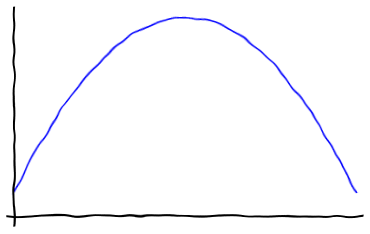 15
[Speaker Notes: 6.50]
Empirical Bayes
PROJECTED GRADIENT ALGORITHM
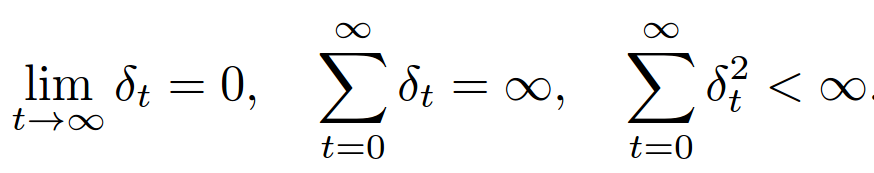 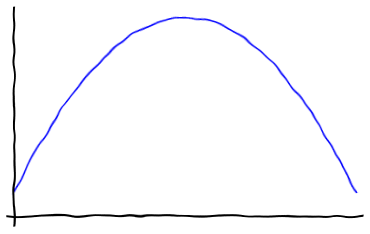 16
Empirical Bayes
PROJECTED GRADIENT ALGORITHM
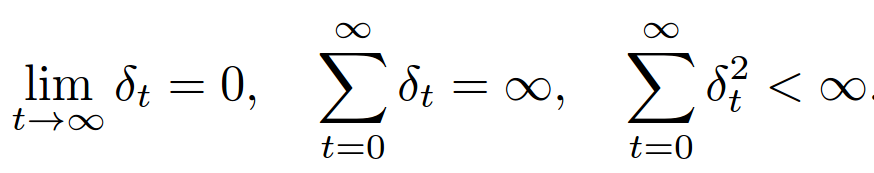 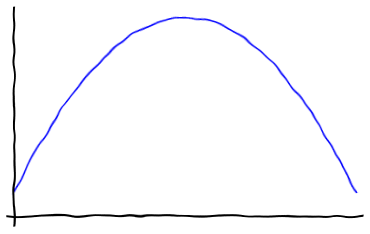 17
Empirical Bayes
PROJECTED GRADIENT ALGORITHM
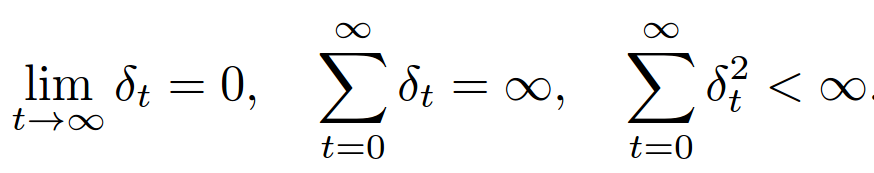 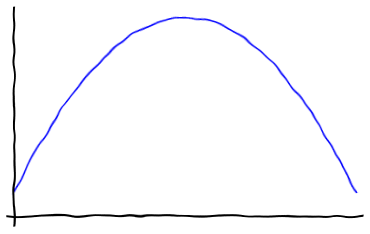 18
Empirical Bayes
PROJECTED GRADIENT ALGORITHM
19
Empirical Bayes
PROJECTED GRADIENT ALGORITHM
Fisher’s identity
20
Empirical Bayes
PROJECTED GRADIENT ALGORITHM
Fisher’s identity
21
Empirical Bayes
PROJECTED GRADIENT ALGORITHM
Fisher’s identity
22
Empirical Bayes
PROJECTED GRADIENT ALGORITHM
Fisher’s identity
PRIOR DISTRIBUTION
23
Empirical Bayes
PROJECTED GRADIENT ALGORITHM
Fisher’s identity
24
Empirical Bayes
PROJECTED GRADIENT ALGORITHM
Fisher’s identity
25
Empirical Bayes
PROJECTED GRADIENT ALGORITHM
26
Empirical Bayes
STOCHASTIC APPROXIMATION PROXIMAL GRADIENT ALGORITHM (SAPG)
POSTERIOR
PRIOR
We approximate each expectation with only one Montecarlo sample.
27
Empirical Bayes
STOCHASTIC APPROXIMATION PROXIMAL GRADIENT ALGORITHM (SAPG)
POSTERIOR
PRIOR
arXiv:1911.11709v1 [stat.ME] 26 Nov 2019
28
How to generate the samples
POSTERIOR
PRIOR
UNADJUSTED LANGEVIN ALGORITHM (ULA)
29
How to generate the samples
POSTERIOR
PRIOR
UNADJUSTED LANGEVIN ALGORITHM (ULA)
Moreau Envelope
30
How to generate the samples
UNADJUSTED LANGEVIN ALGORITHM (ULA)
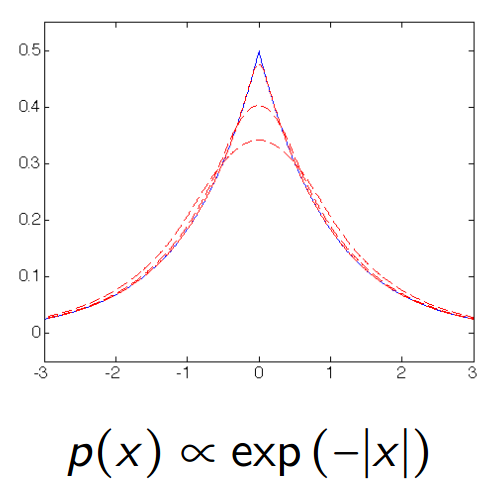 Moreau Envelope
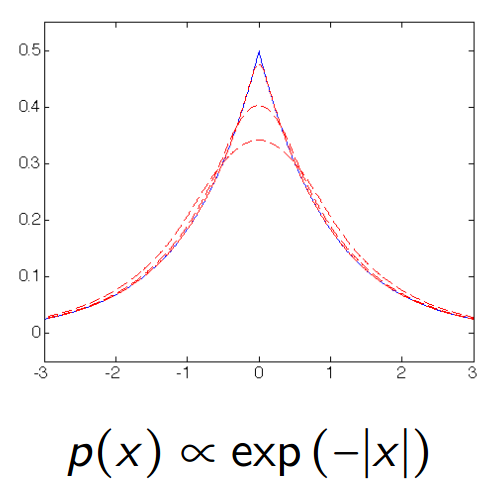 infimal convolution
31
How to generate the samples
How to generate the samples
POSTERIOR
PRIOR
MOREAU-YOSIDA UNADJUSTED LANGEVIN ALGORITHM (MYULA)
32
32
How to generate the samples
How to generate the samples
POSTERIOR
PRIOR
MOREAU-YOSIDA UNADJUSTED LANGEVIN ALGORITHM (MYULA)
arXiv:1612.07471v1 [stat.CO]
33
33
Numerical Experiments
TV non-blind deconvolution
NOISE
SNR=20dB
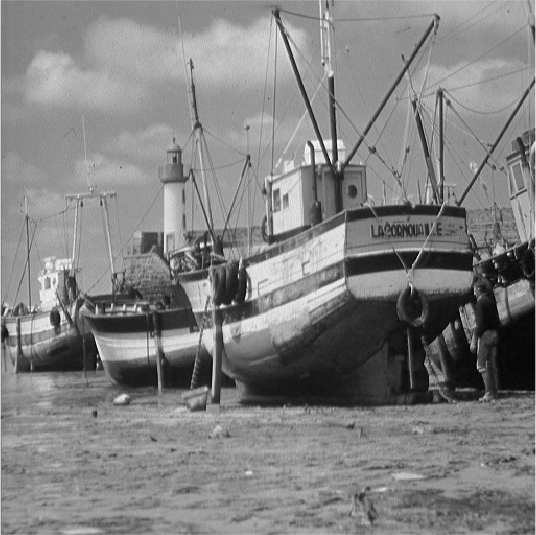 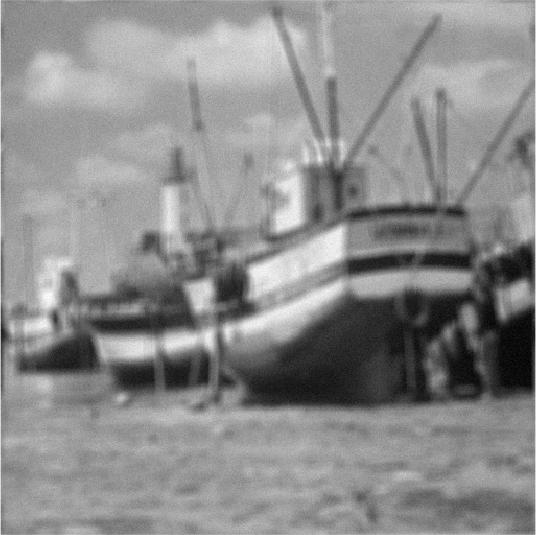 uniform blur 9x9 pixels
+
POSTERIOR
34
Numerical Experiments
TV non-blind deconvolution
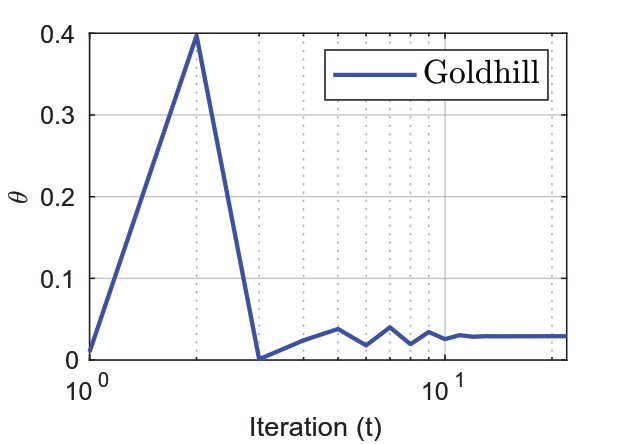 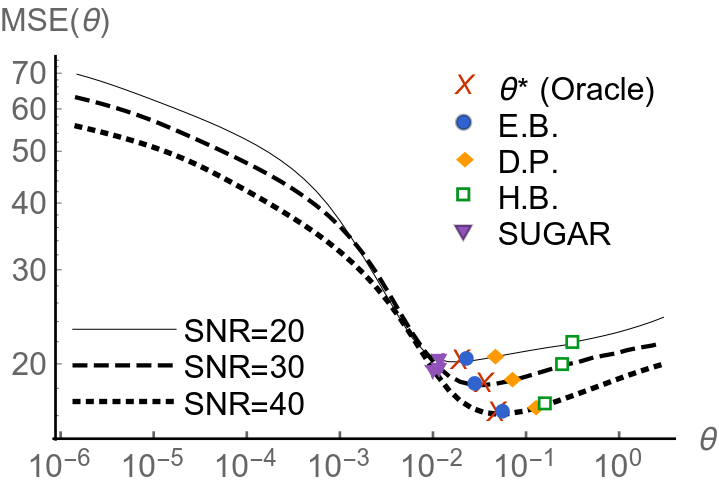 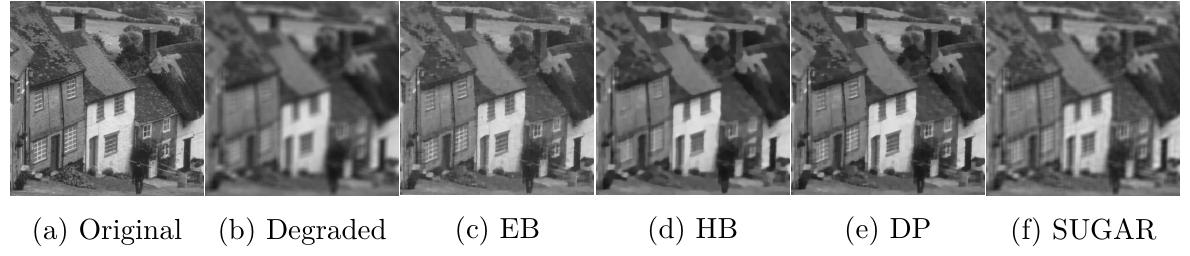 35
Numerical Experiments
TV non-blind deconvolution
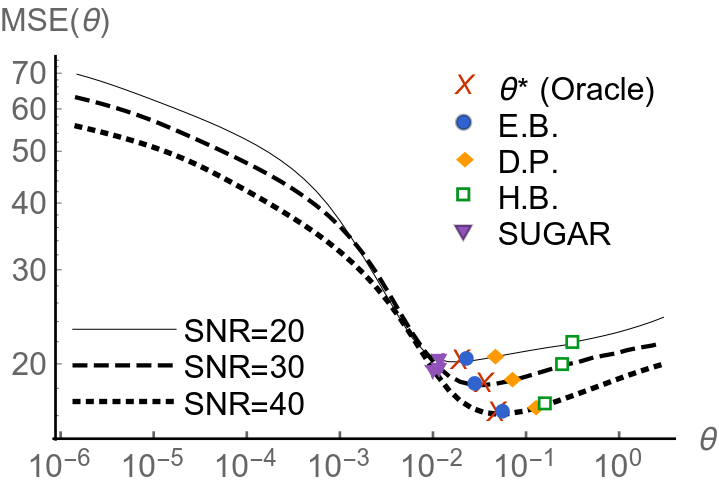 Discrepancy: Morozov 1984
SUGAR: arXiv:1405.1164v2
Hierarchical Bayes: Pereyra, 
Bioucas-Dias & Figueiredo  2015
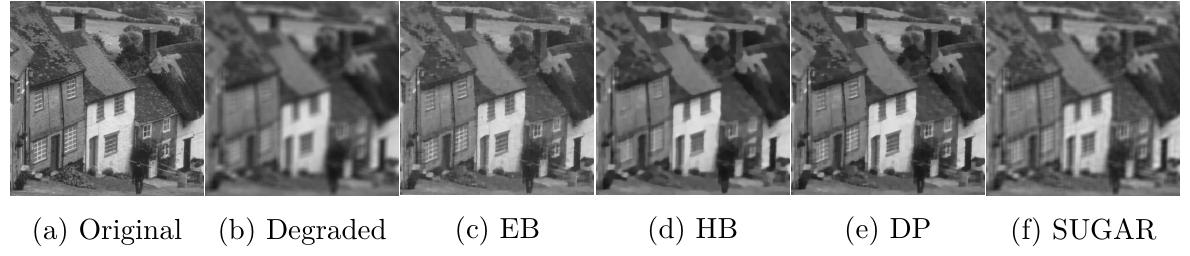 36
Numerical Experiments
TV non-blind deconvolution
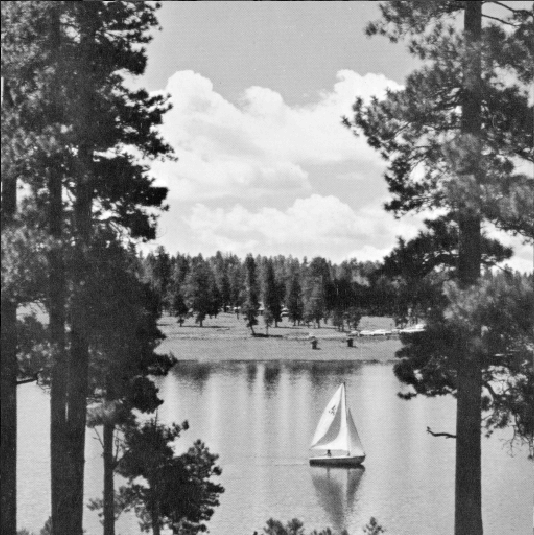 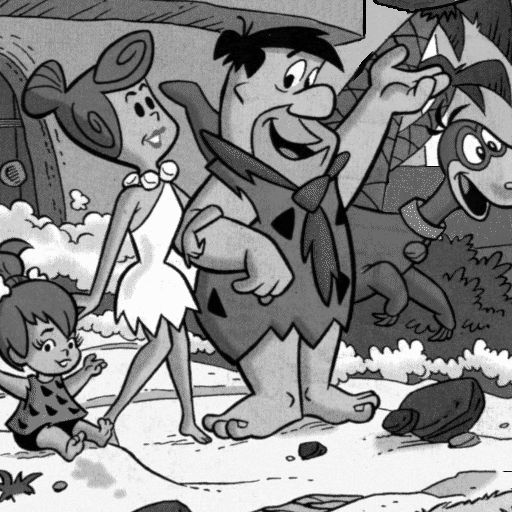 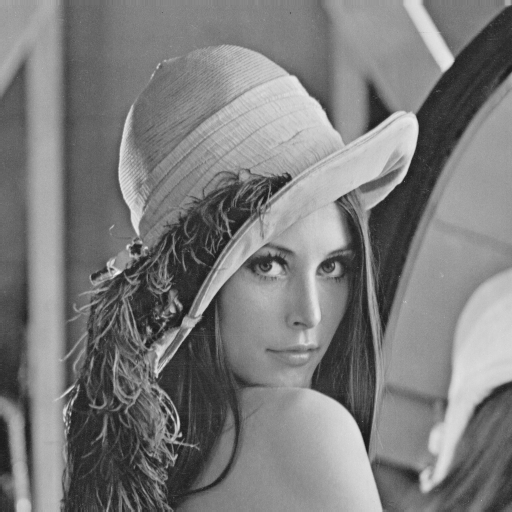 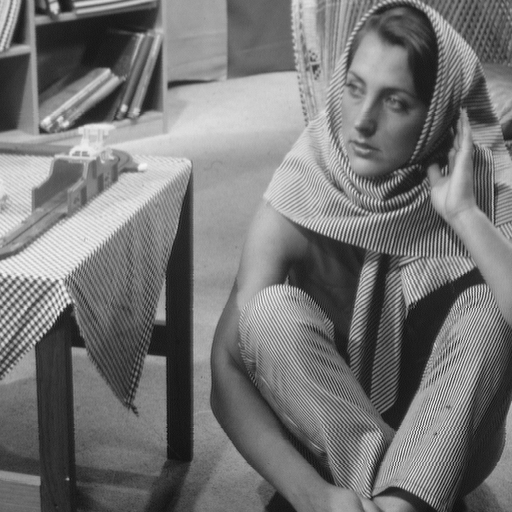 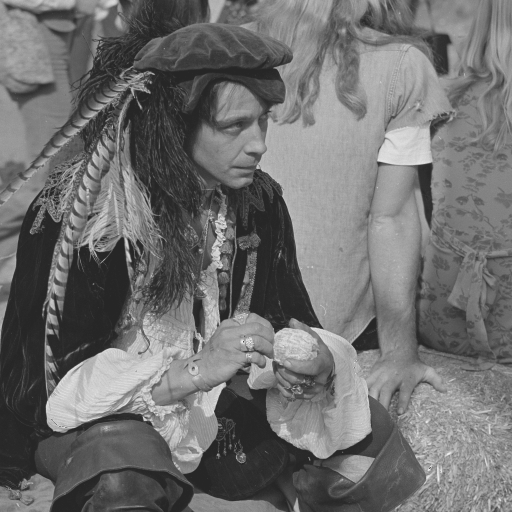 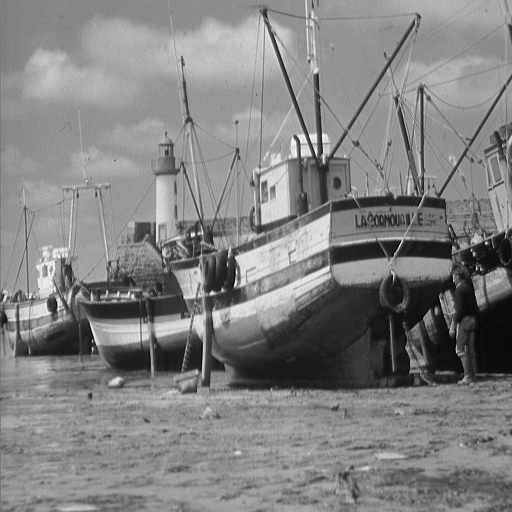 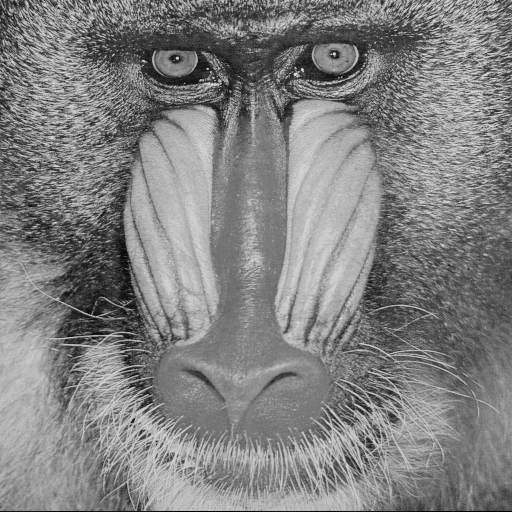 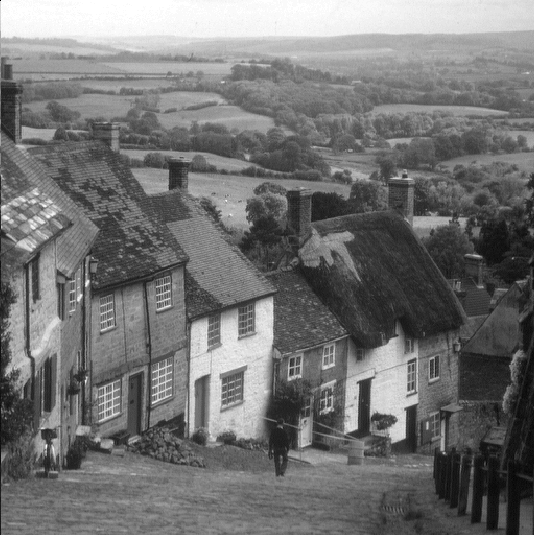 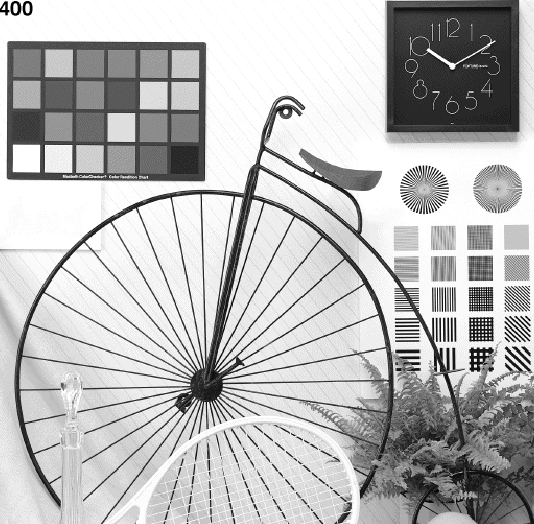 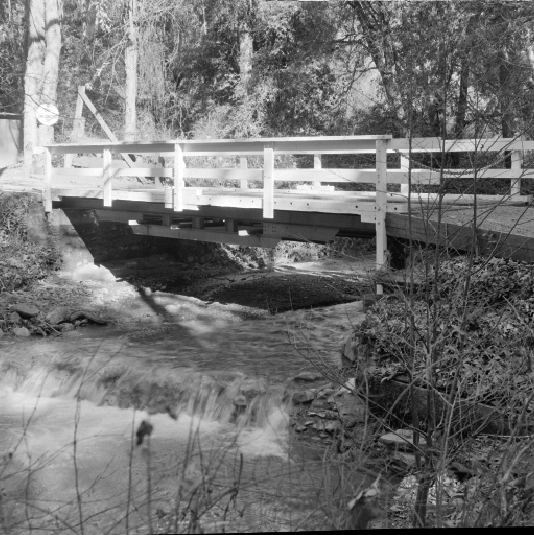 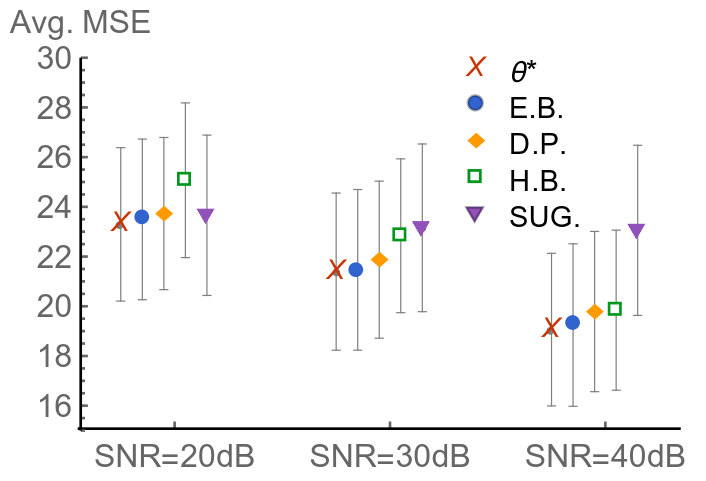 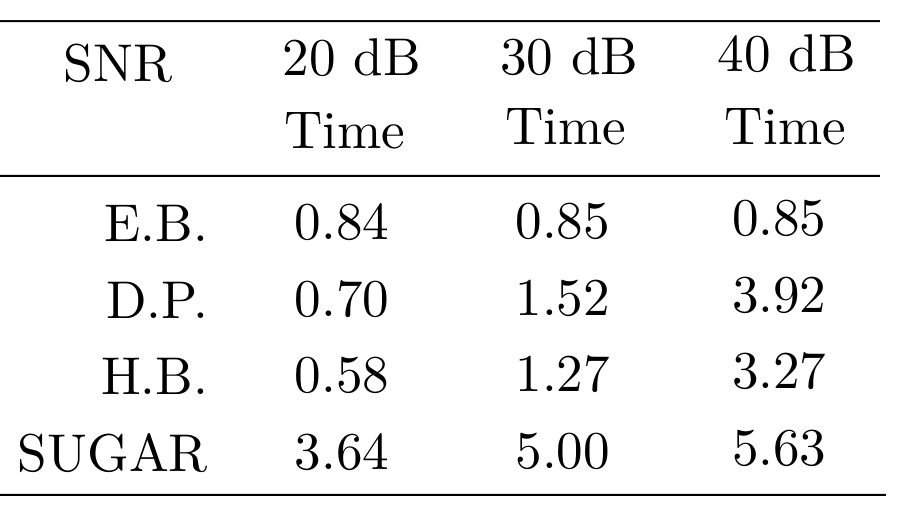 minutes
37
[Speaker Notes: Don ‘t take the computing times too seriously]
Numerical Experiments
Hyperspectral Unmixing
SIGNATURE
DICTIONARY
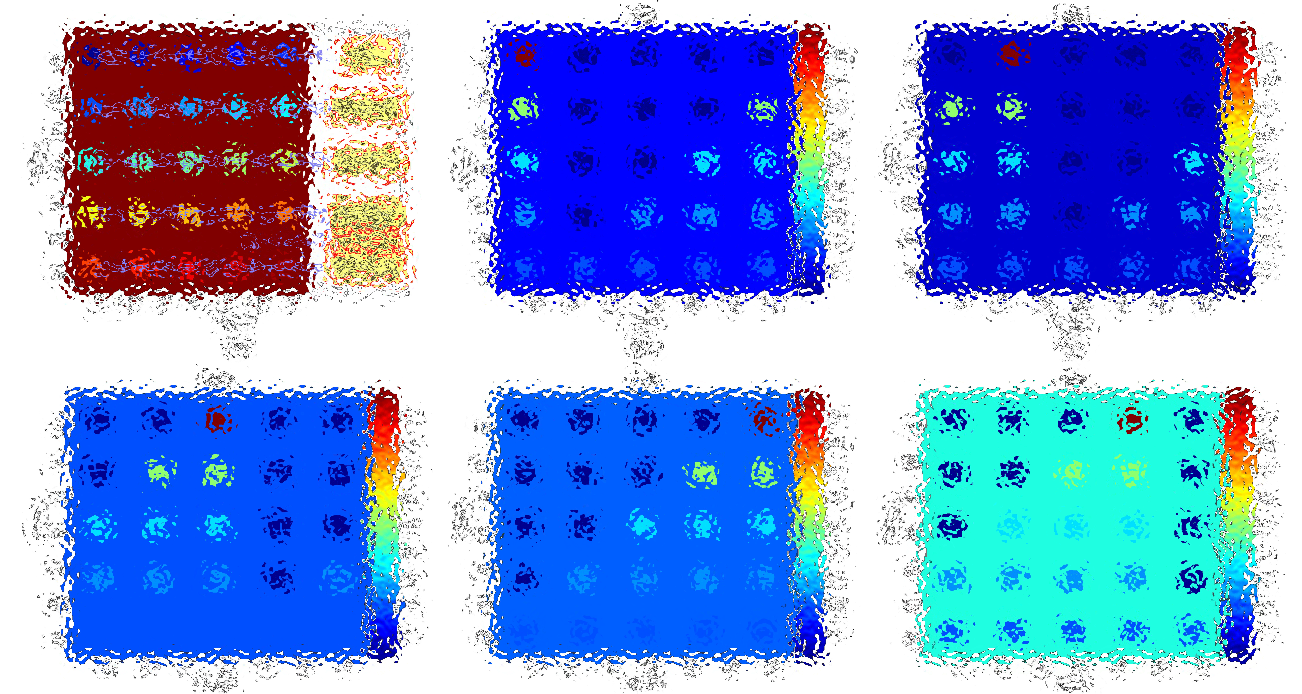 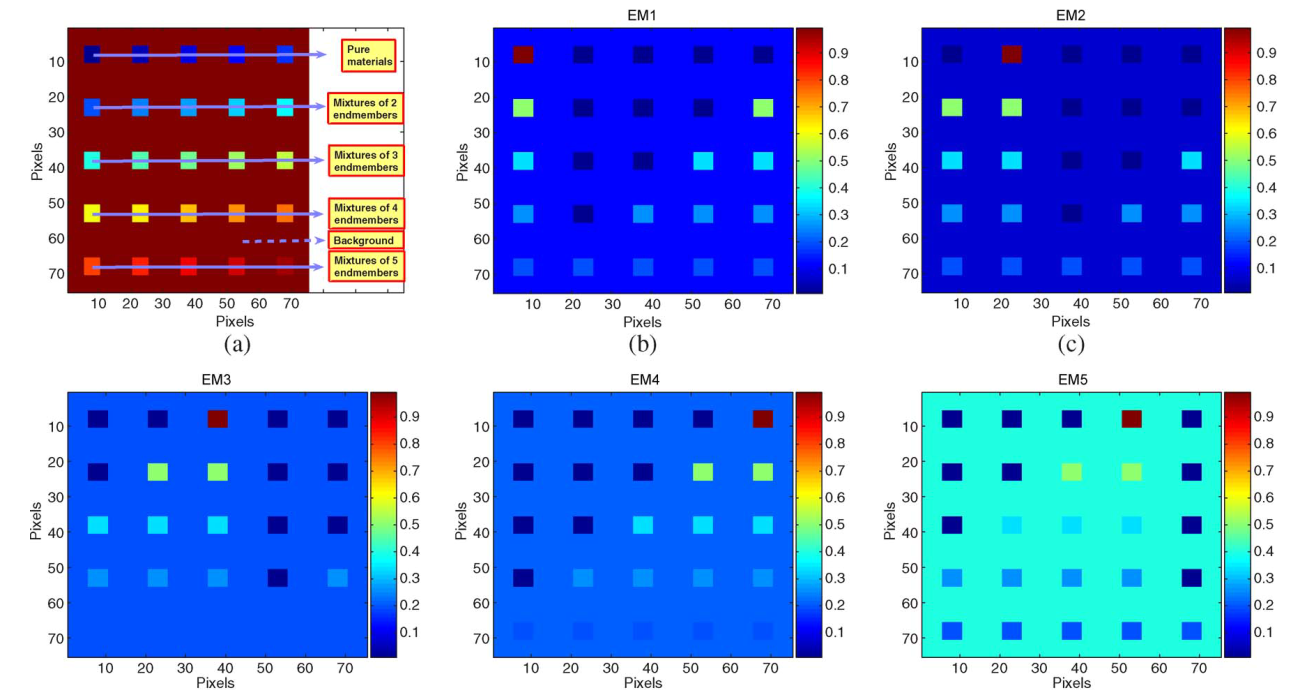 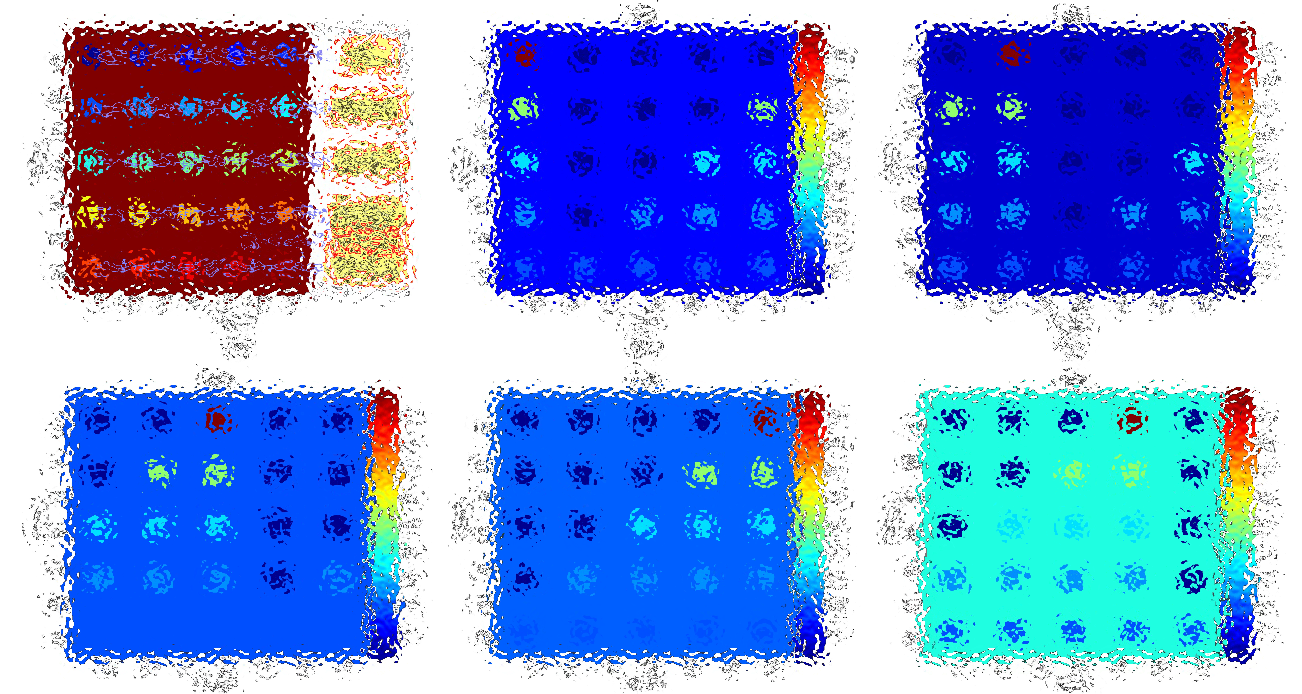 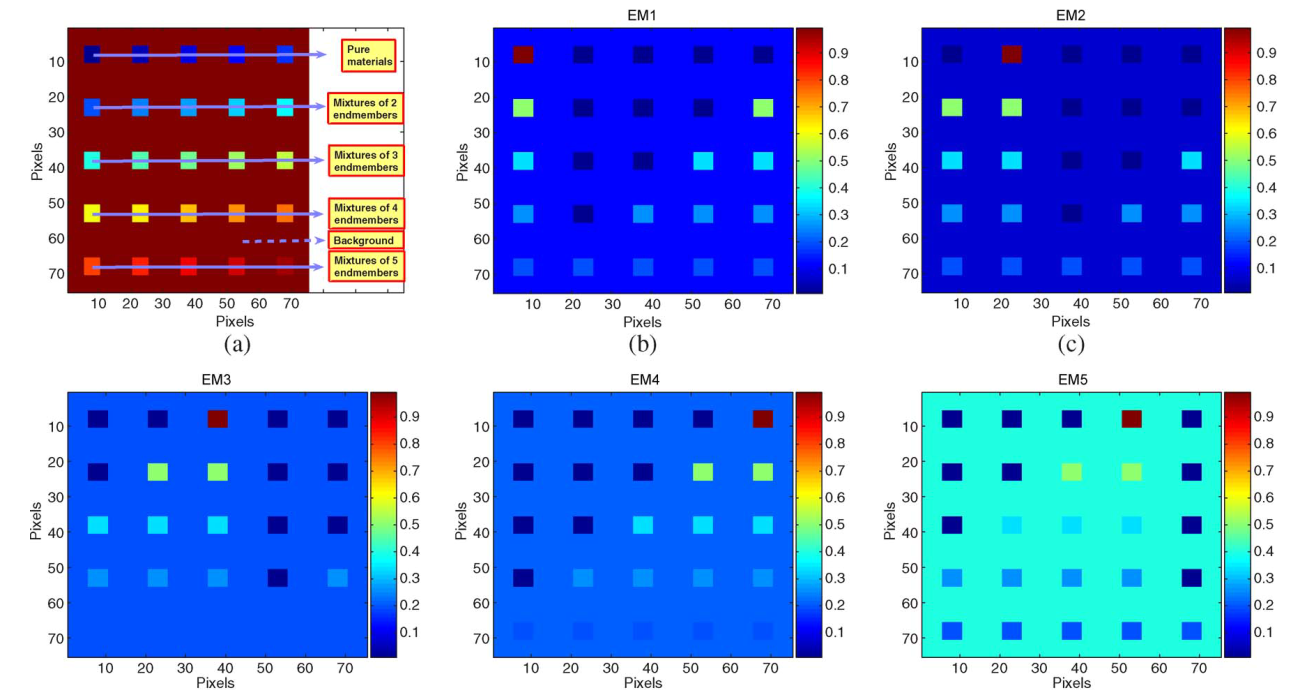 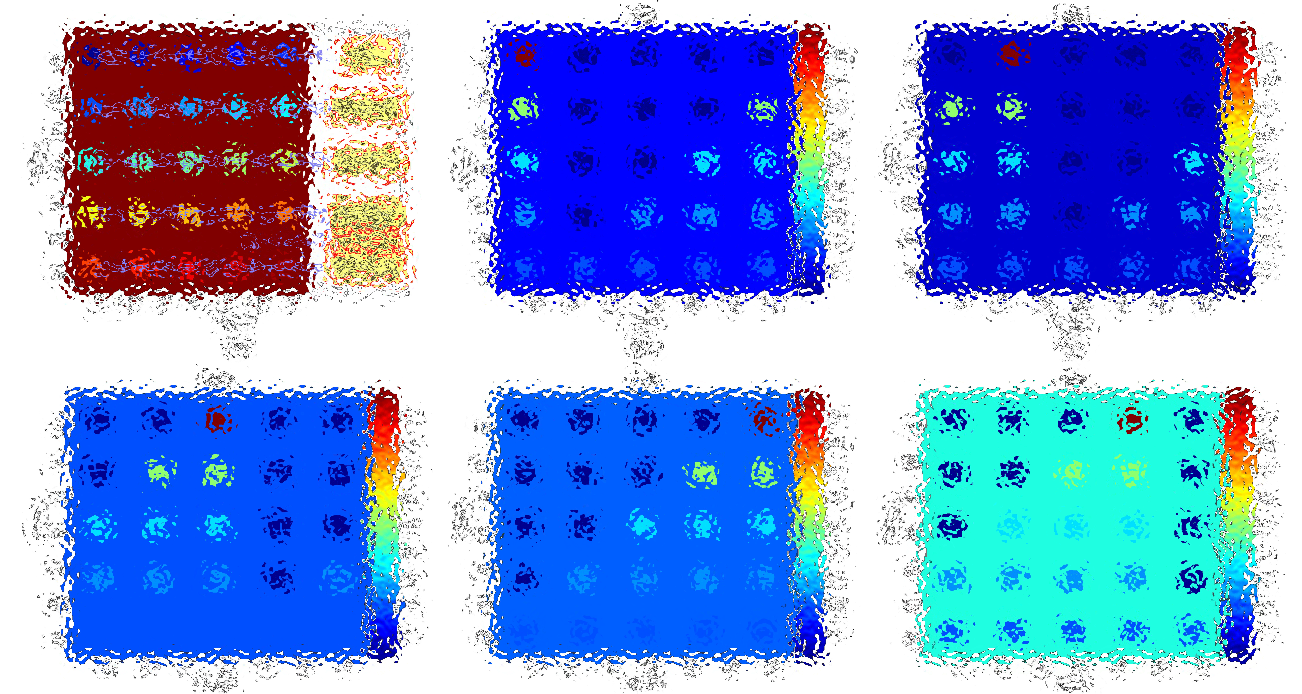 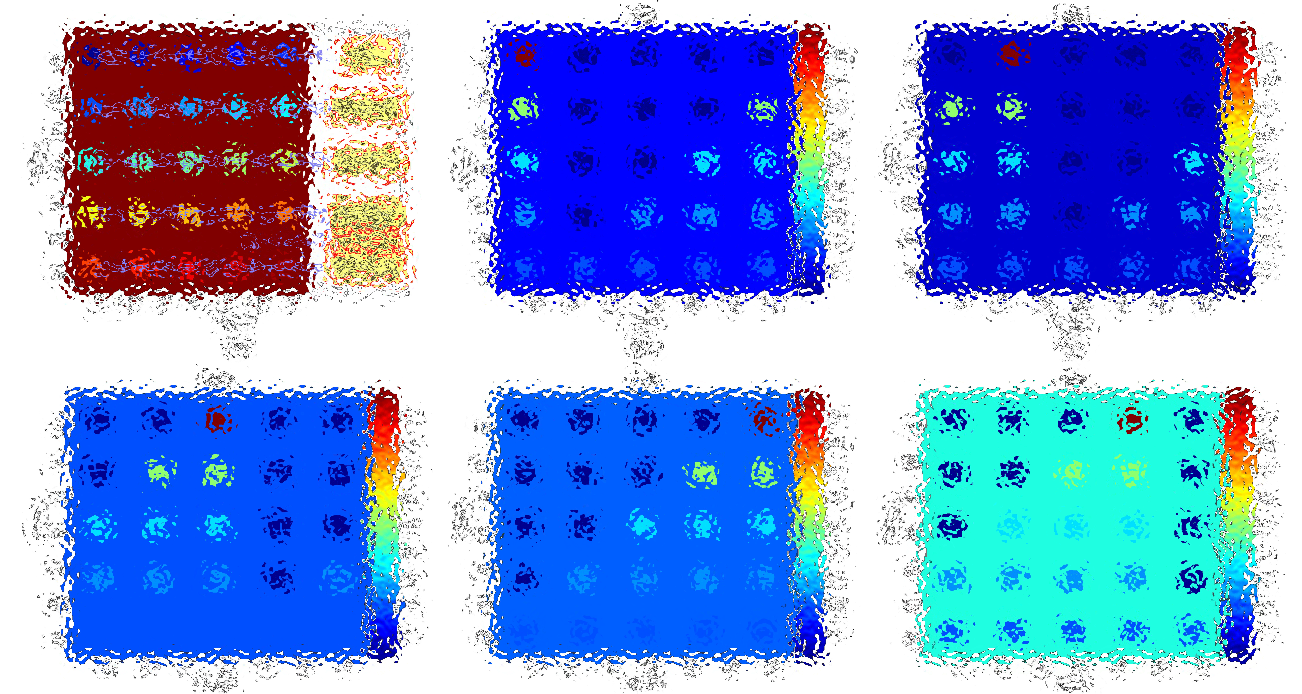 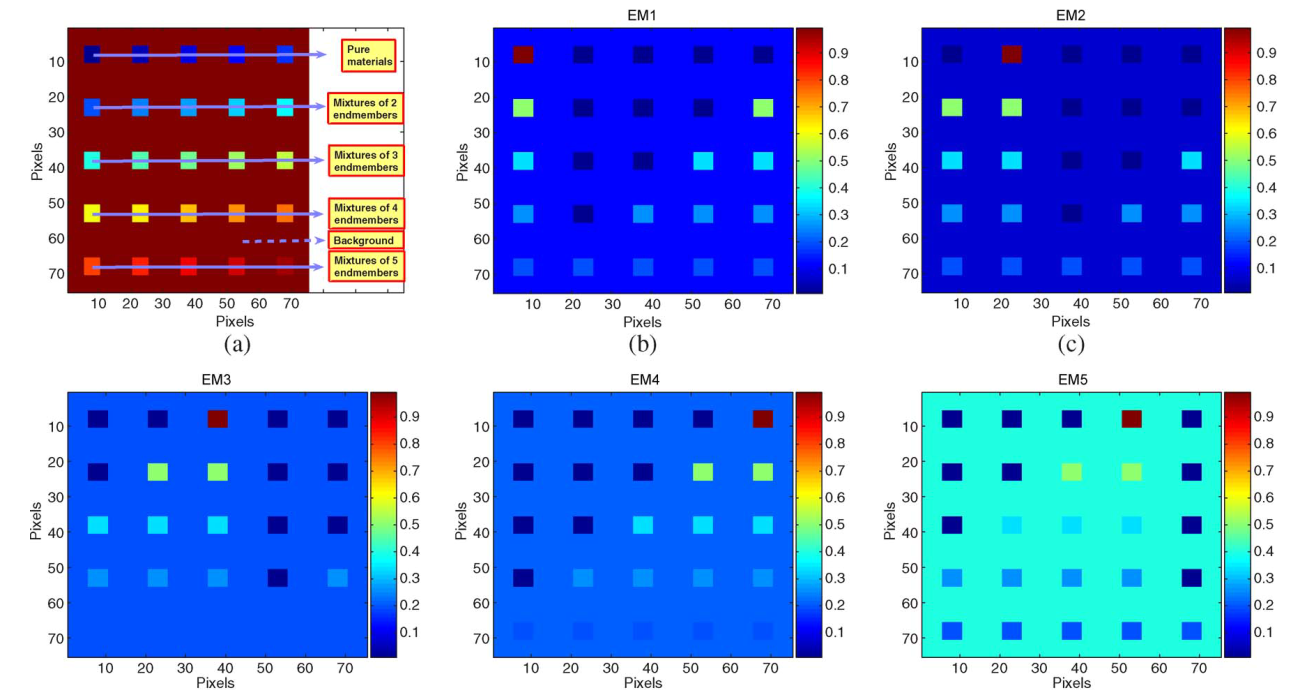 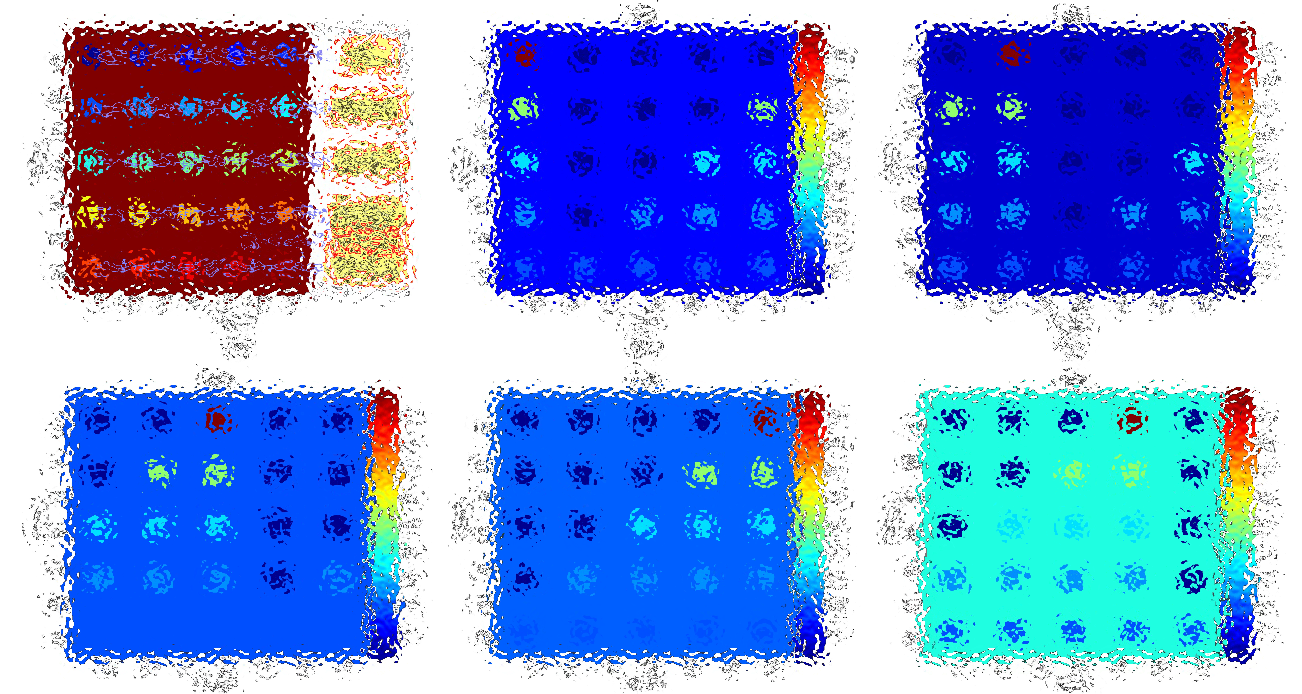 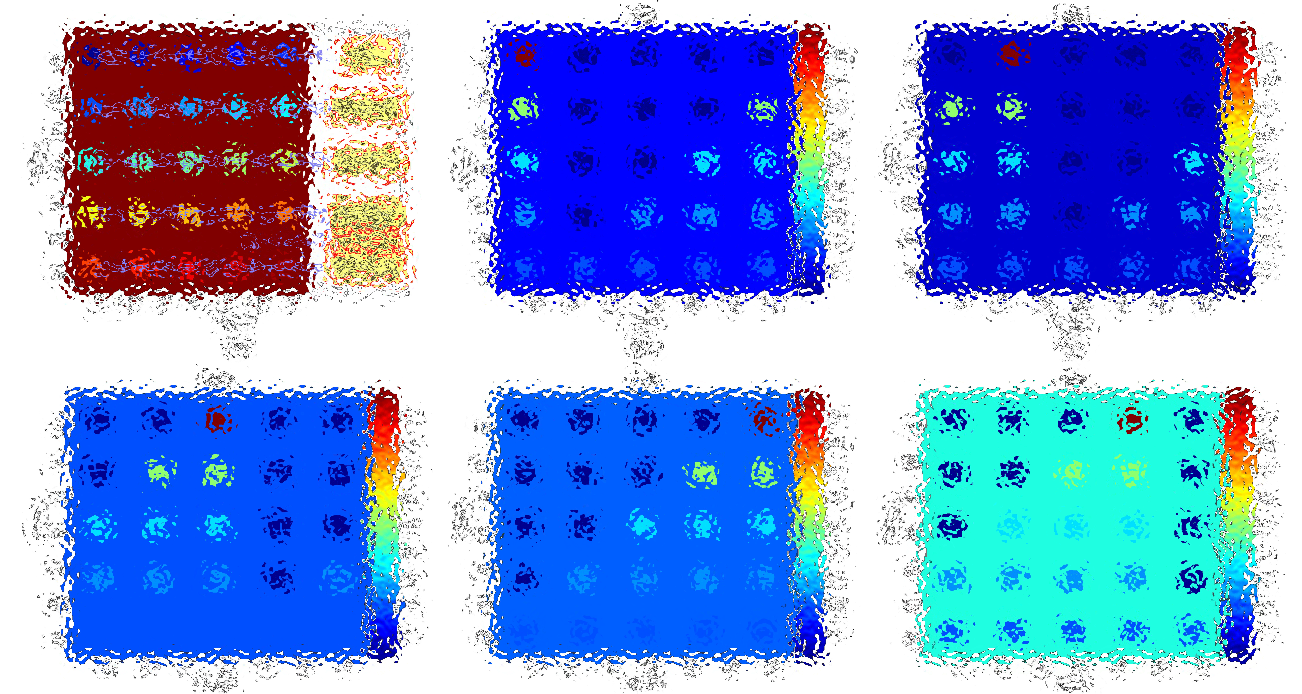 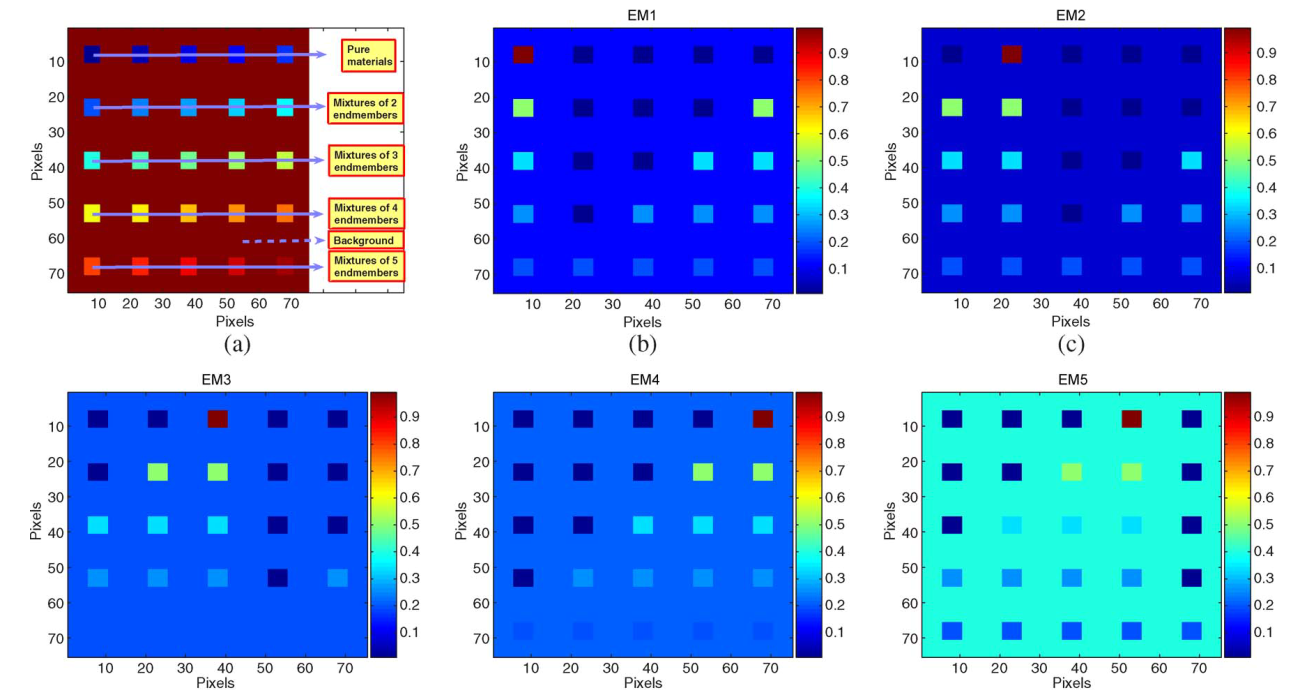 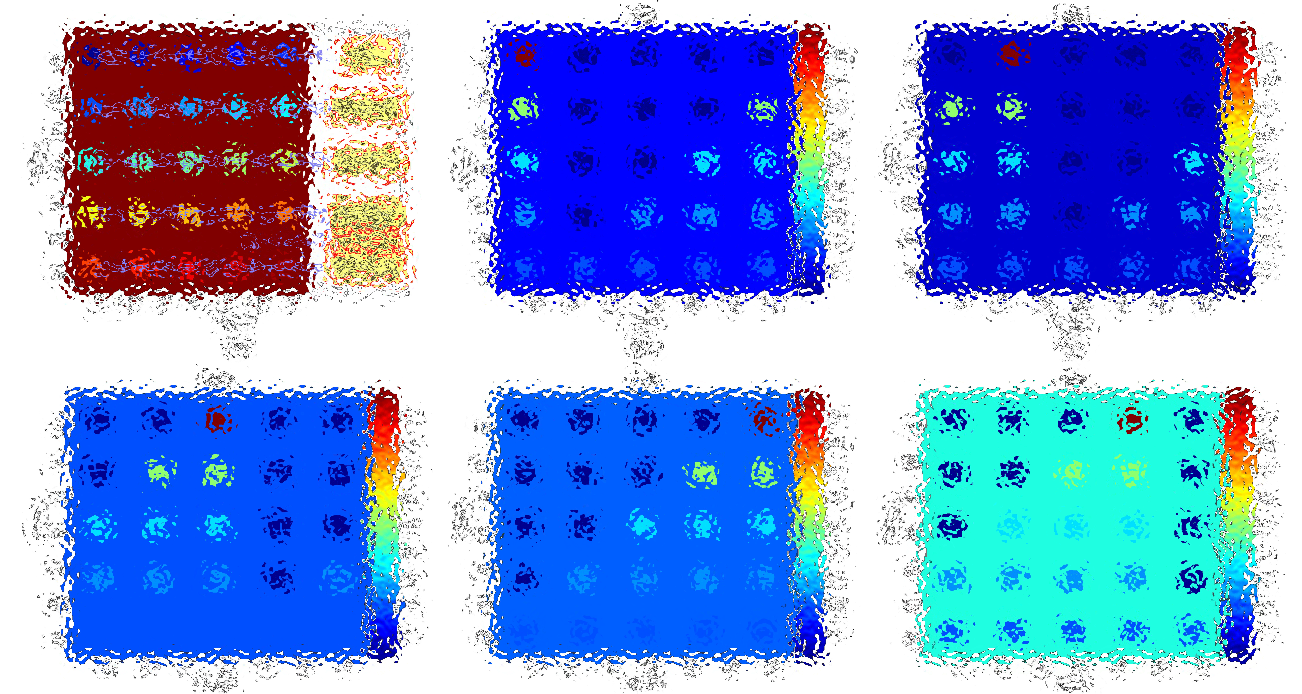 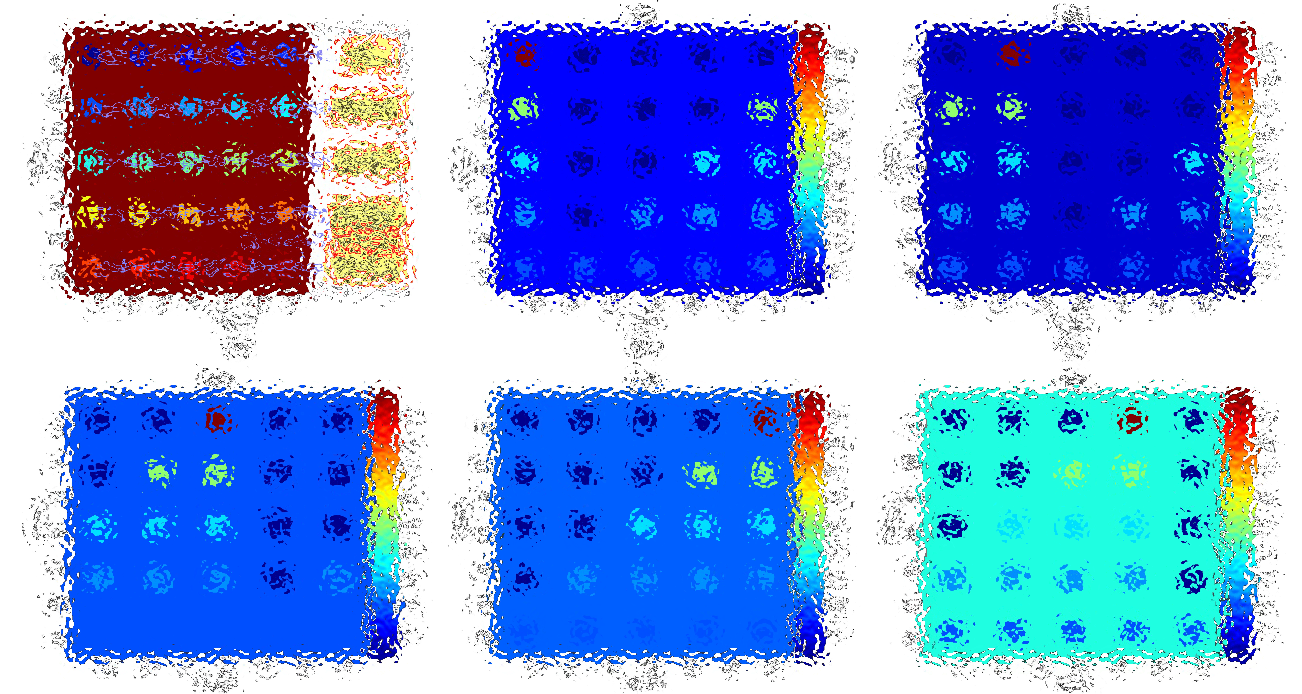 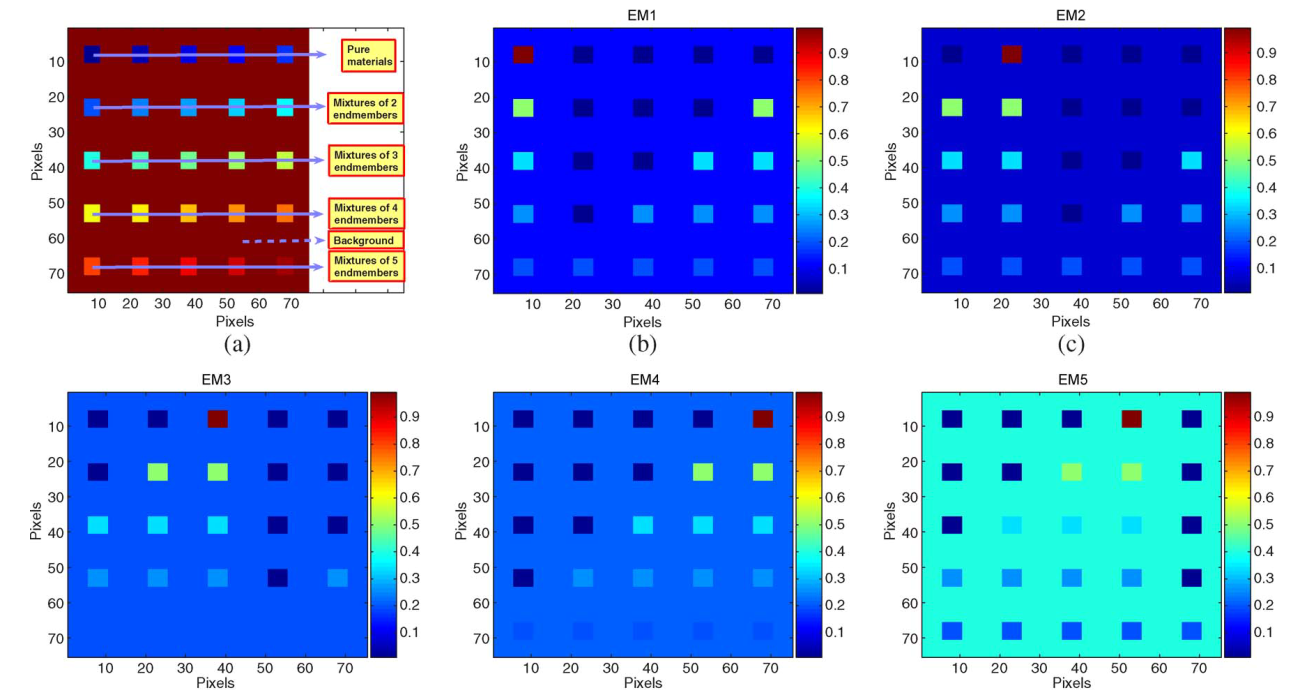 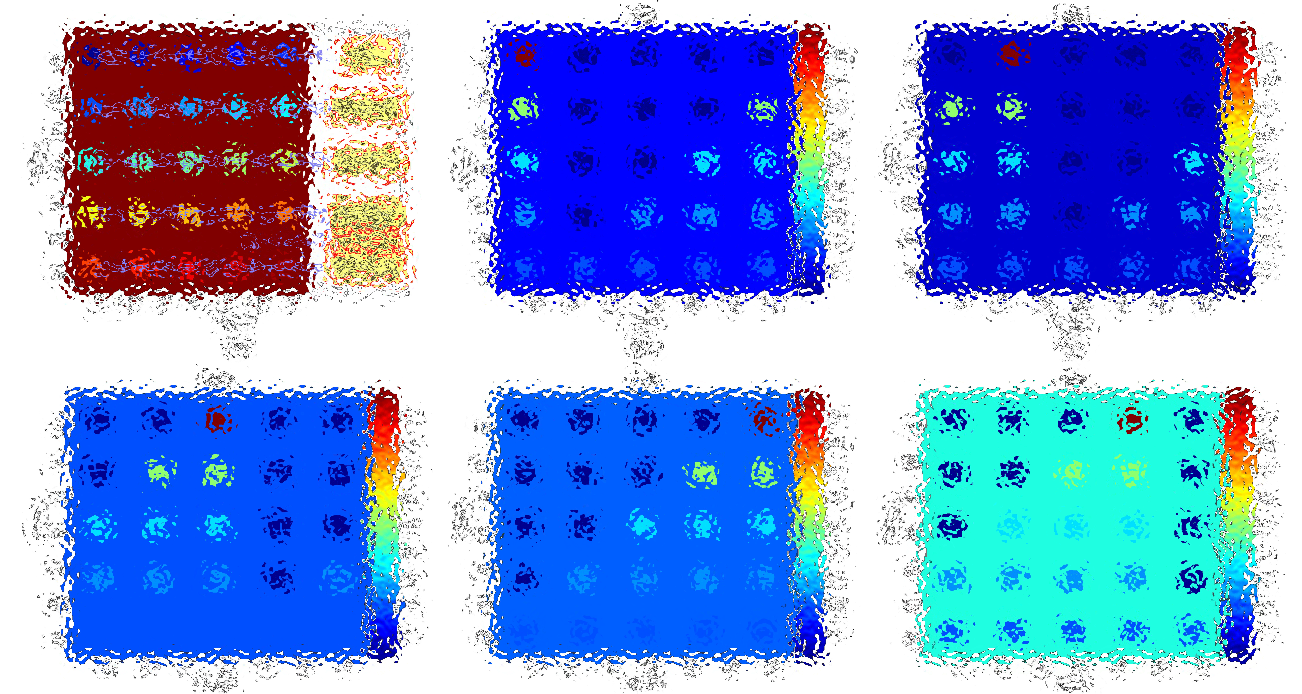 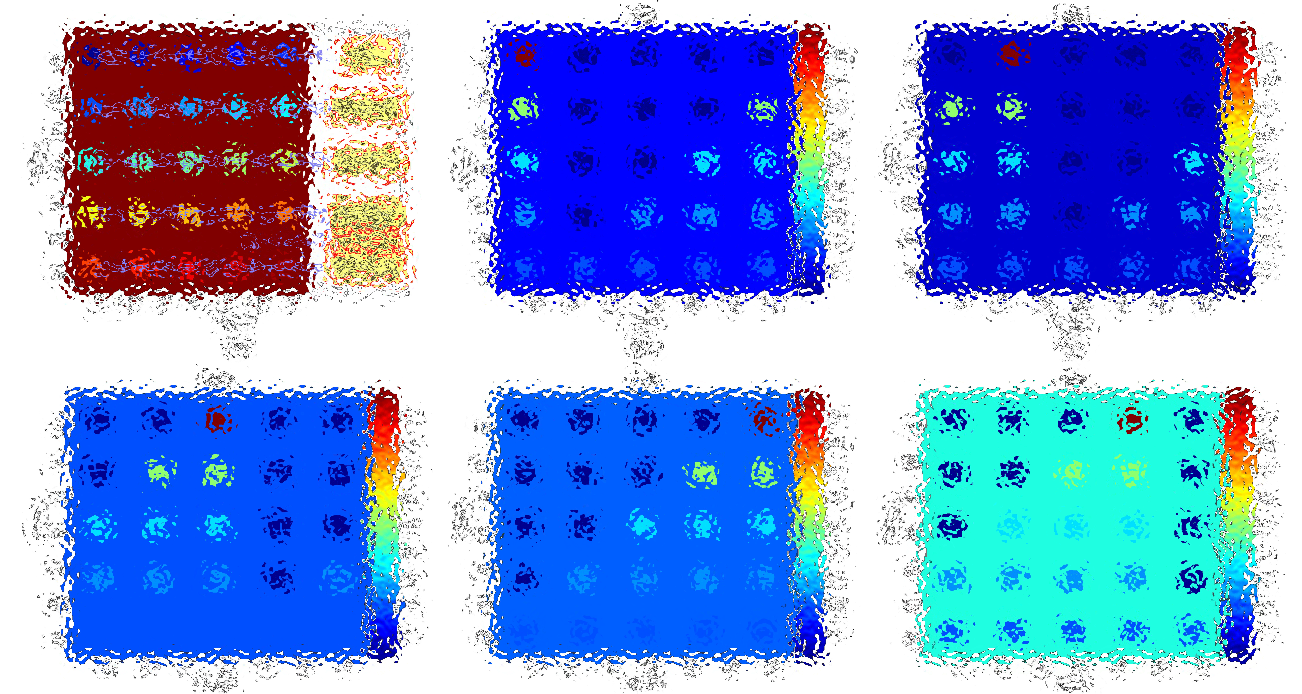 FRACTIONAL
ABUNDANCES
MEASUREMENTS
Iordache, Marian-Daniel, José M. Bioucas-Dias, and Antonio Plaza. "Total variation spatial regularization for sparse hyperspectral unmixing." IEEE Transactions on Geoscience and Remote Sensing 50, no. 11 (2012): 4484-4502.
38
Numerical Experiments
Hyperspectral Unmixing
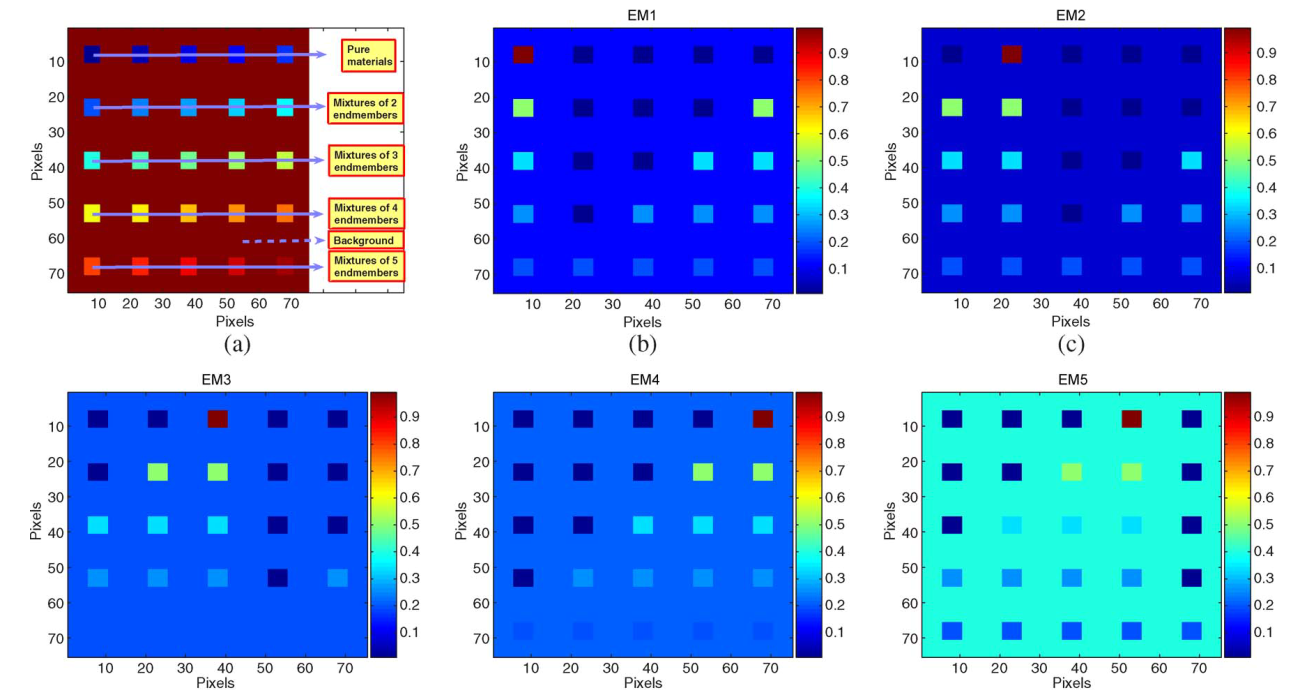 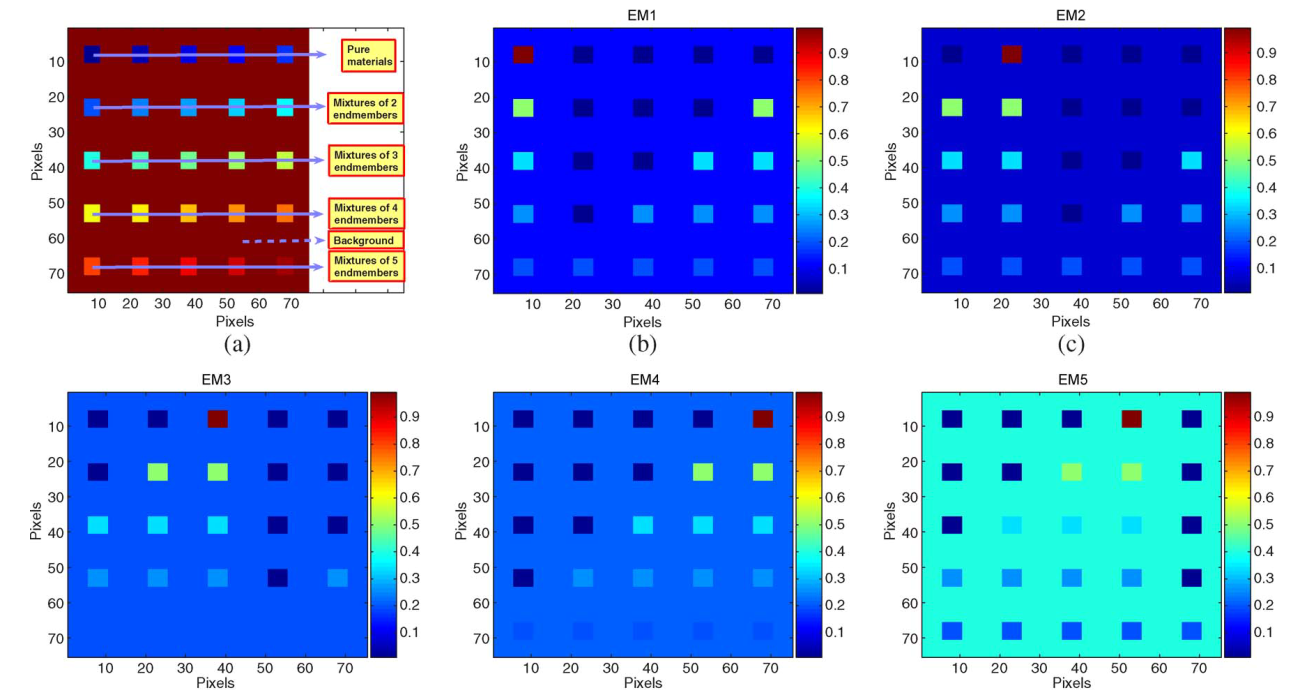 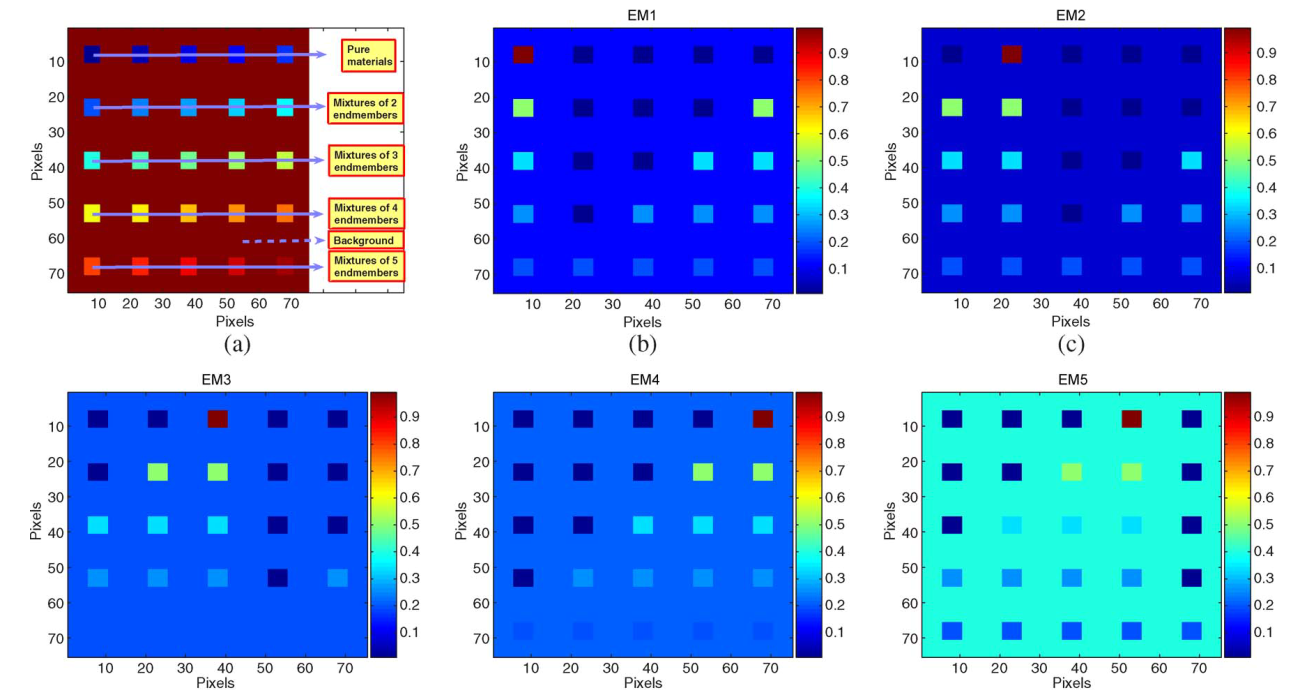 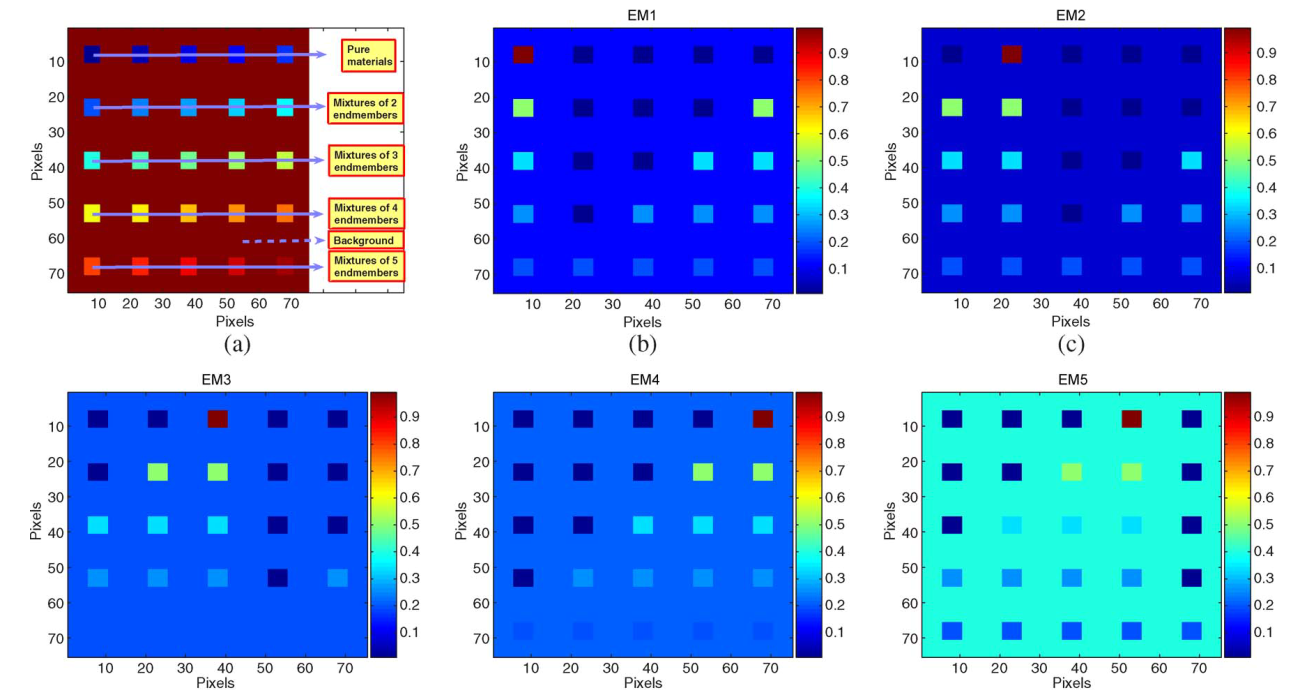 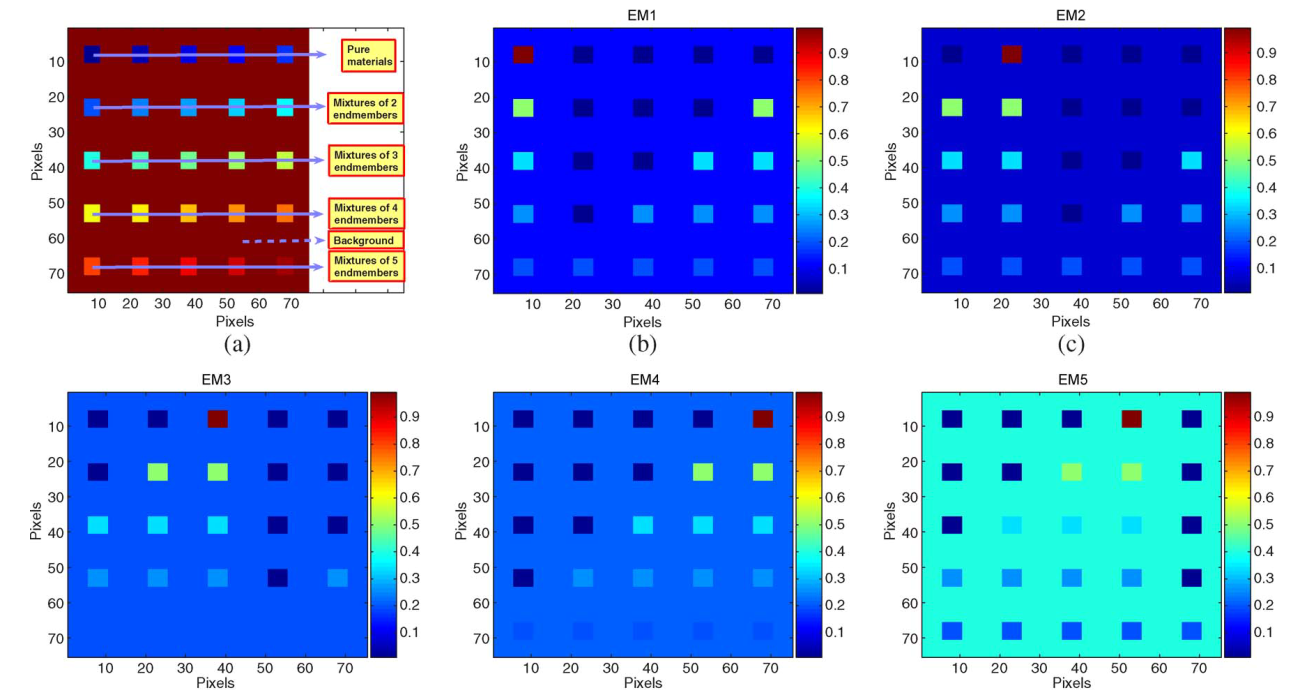 SIGNATURE
DICTIONARY
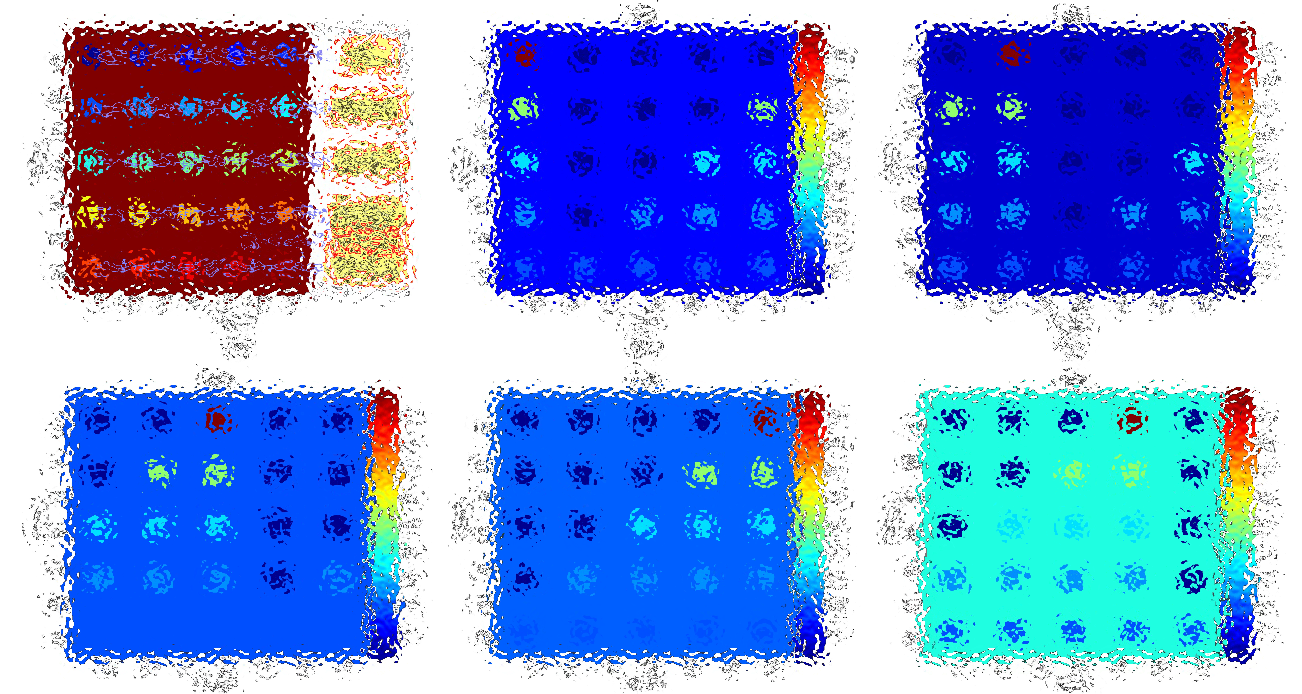 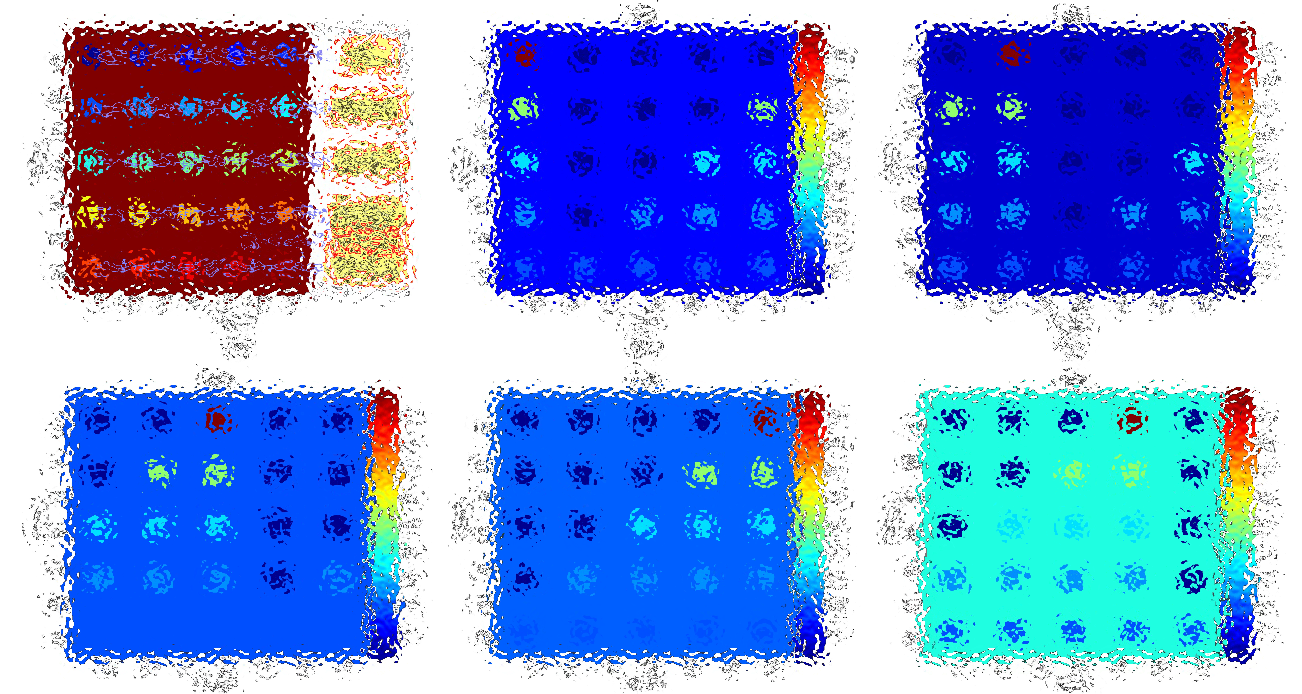 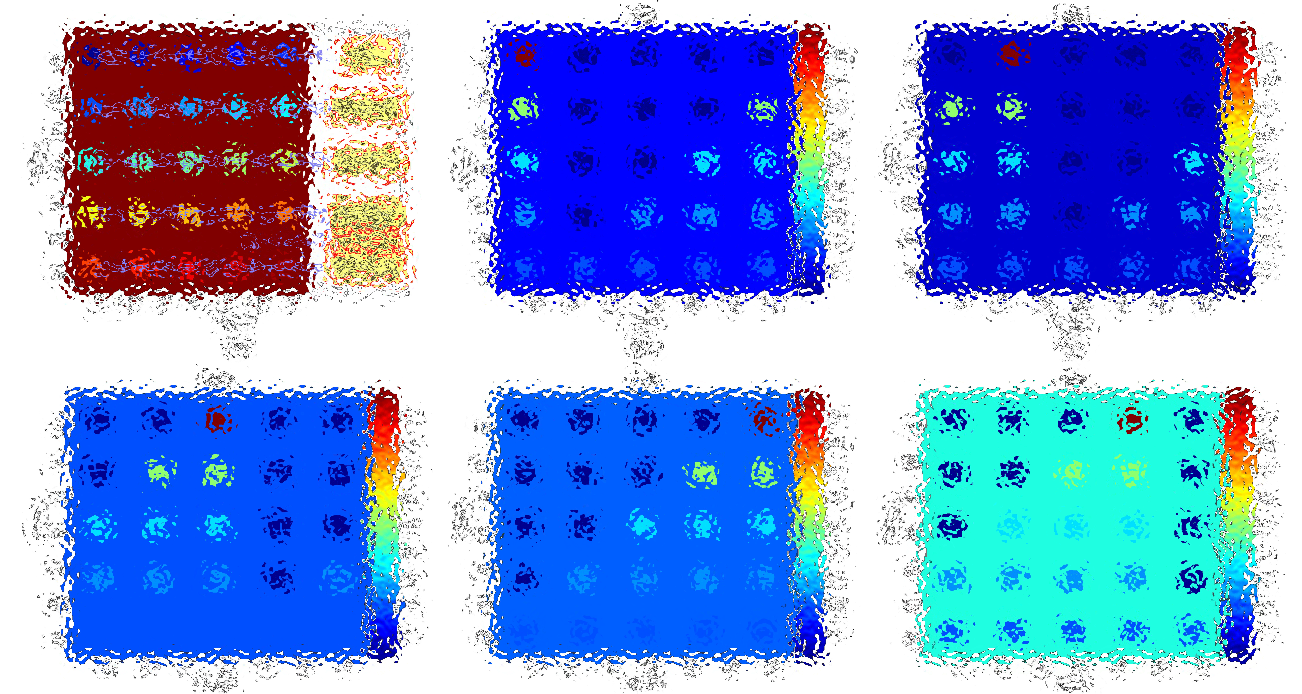 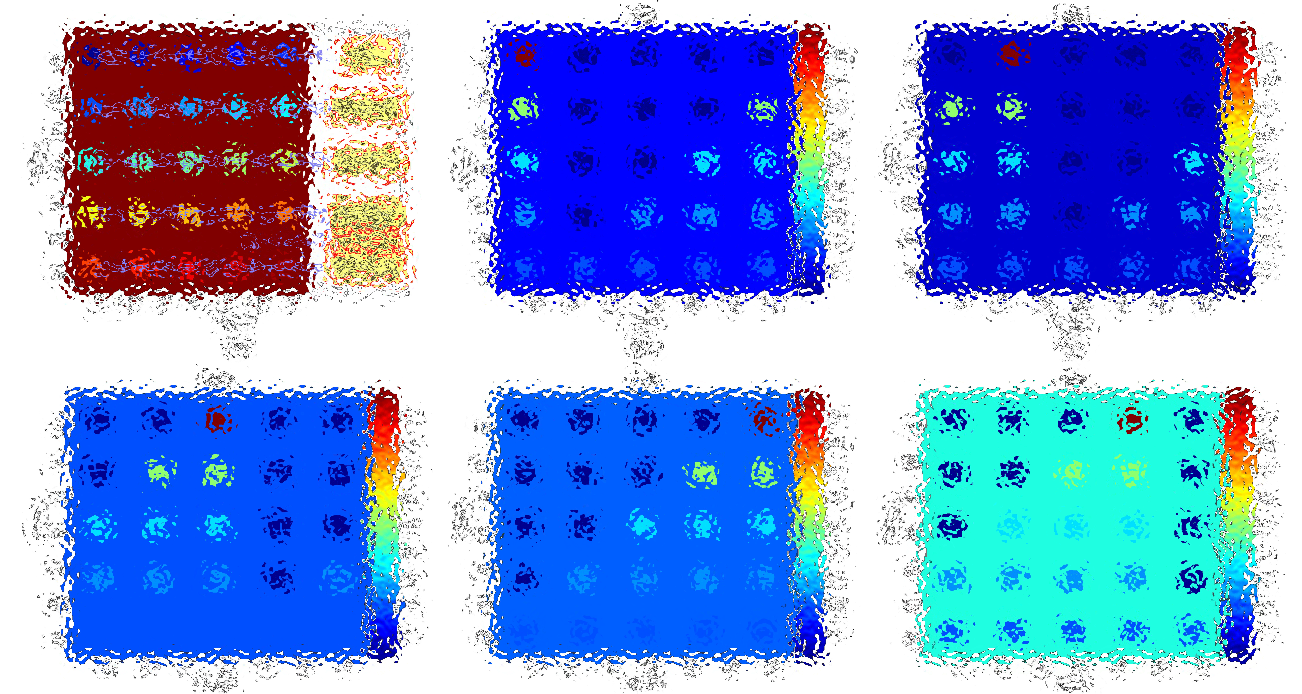 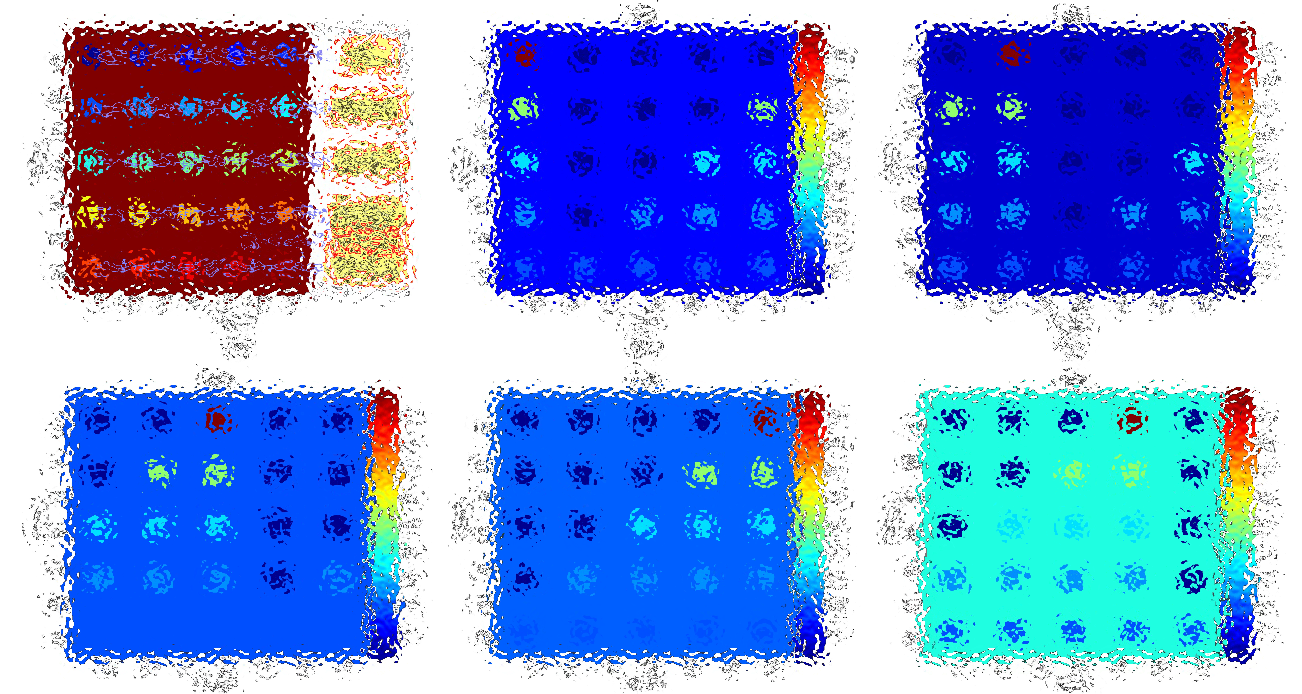 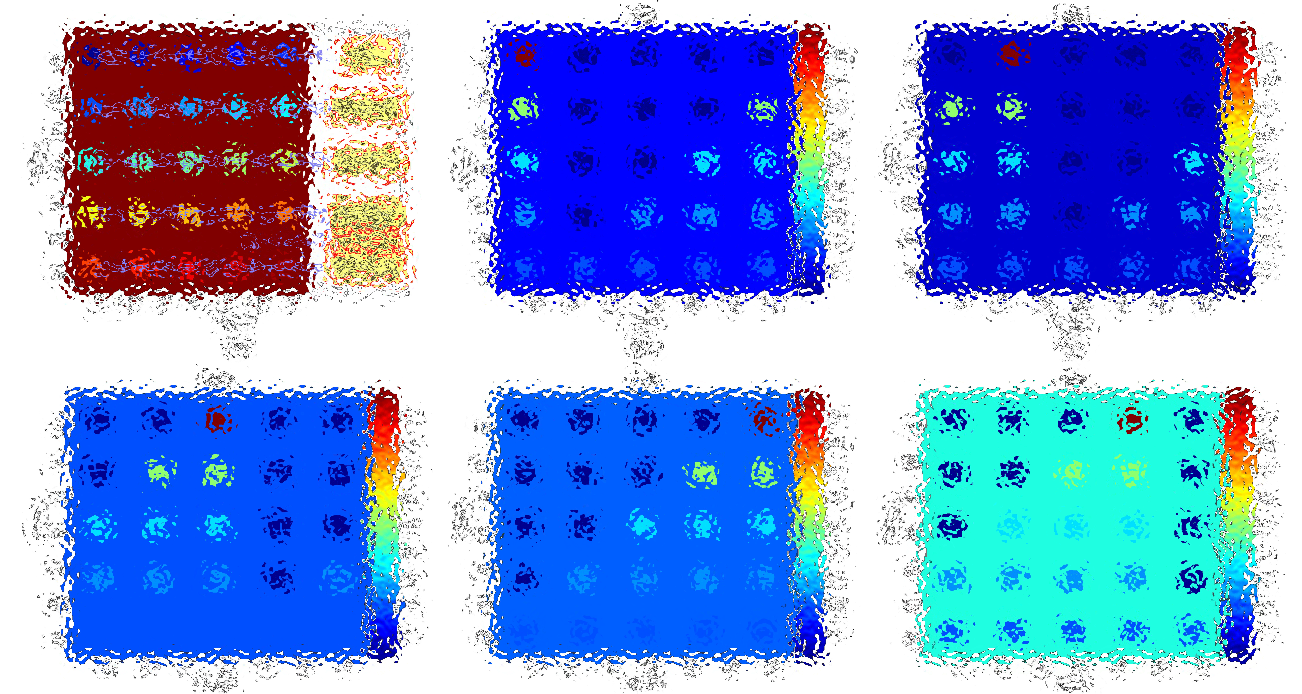 FRACTIONAL
ABUNDANCES
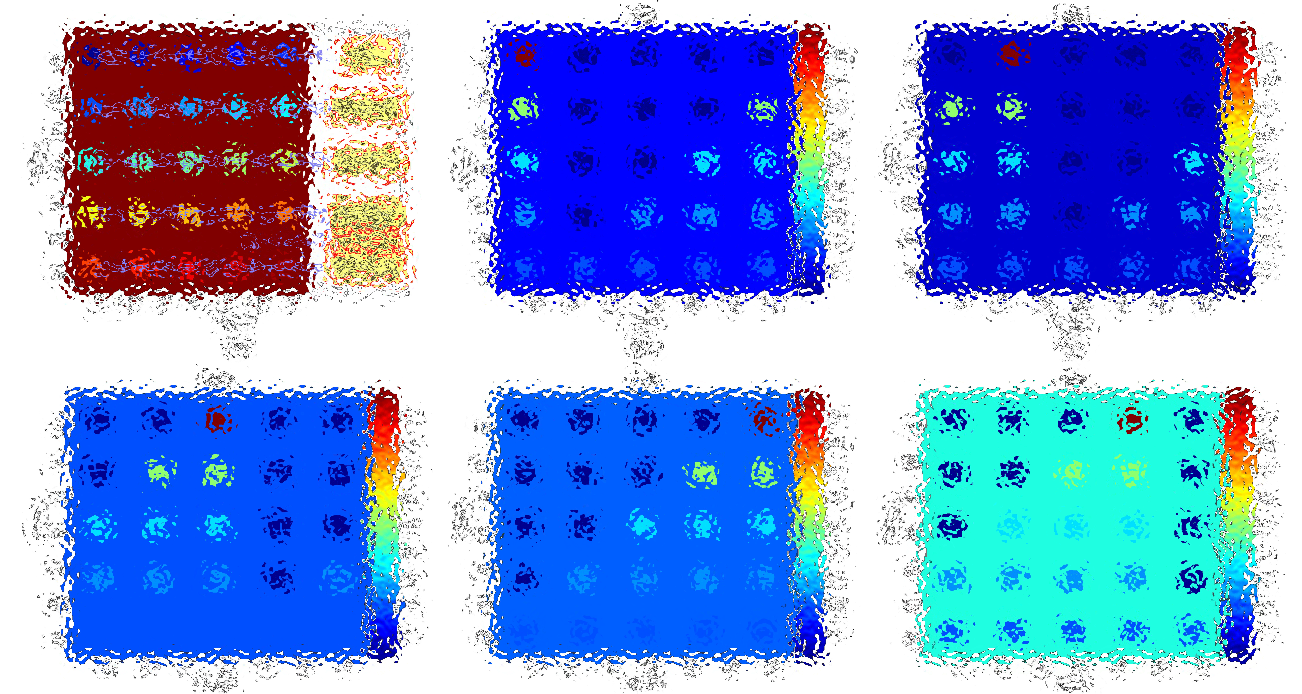 MEASUREMENTS
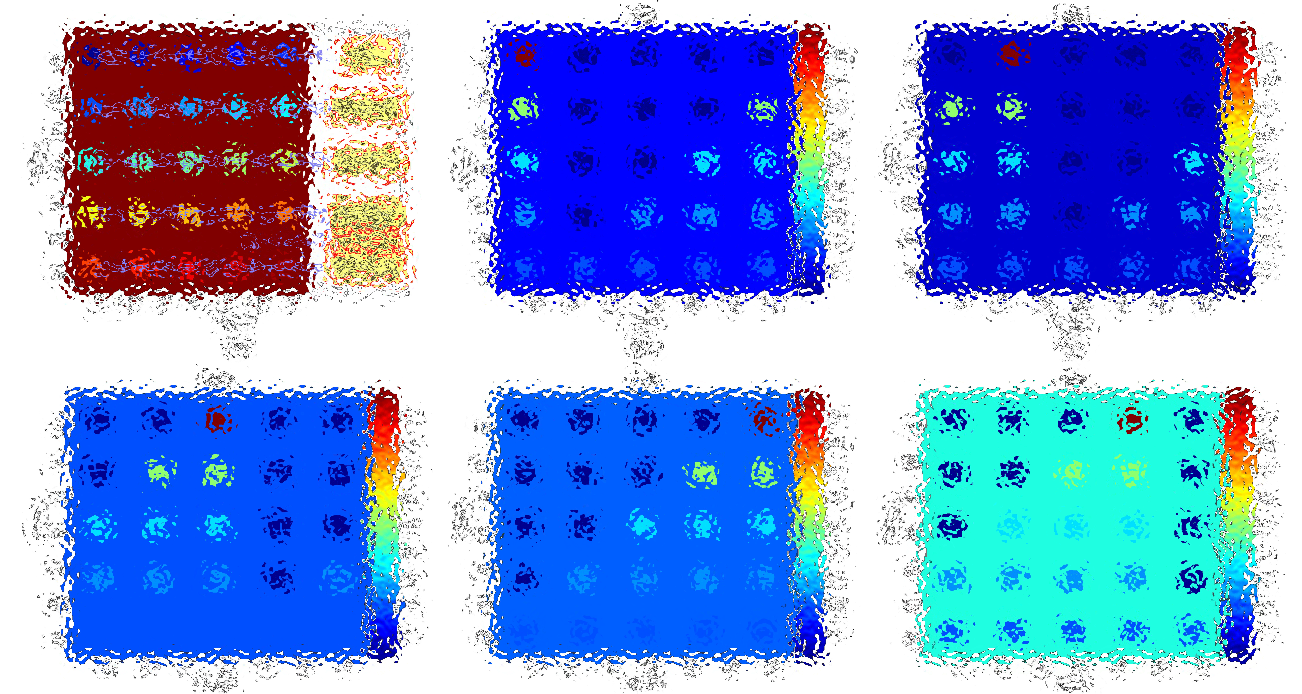 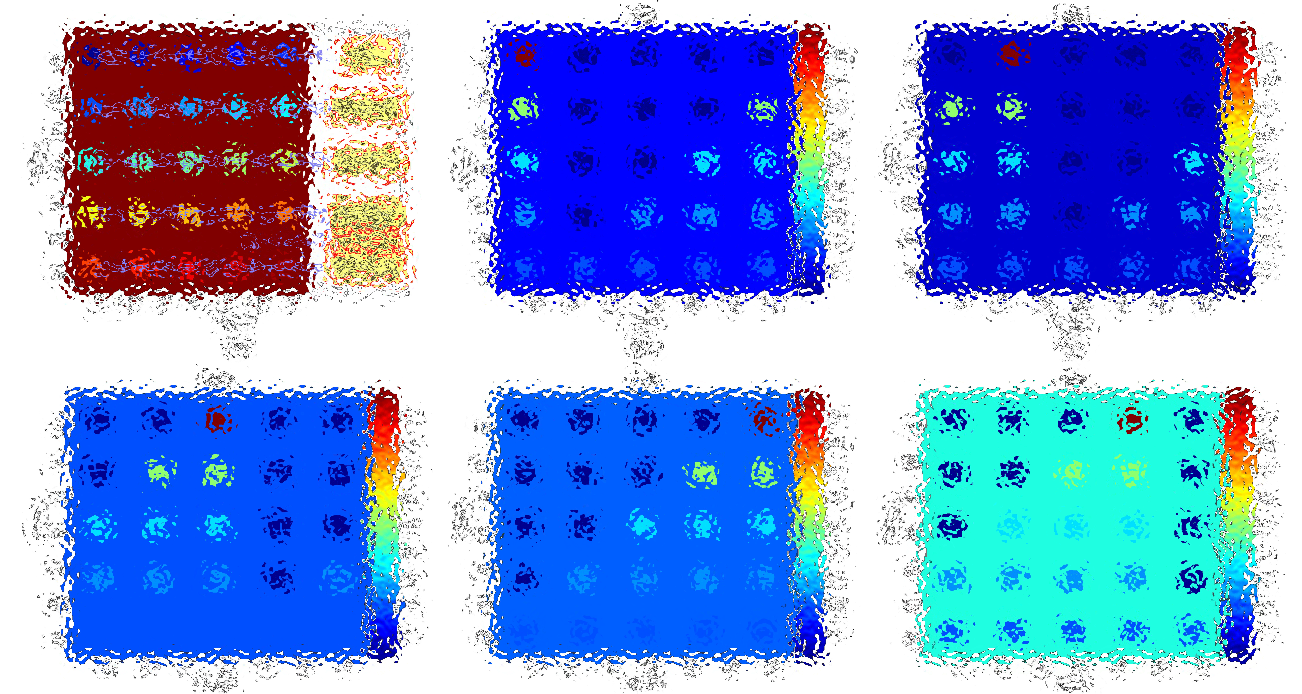 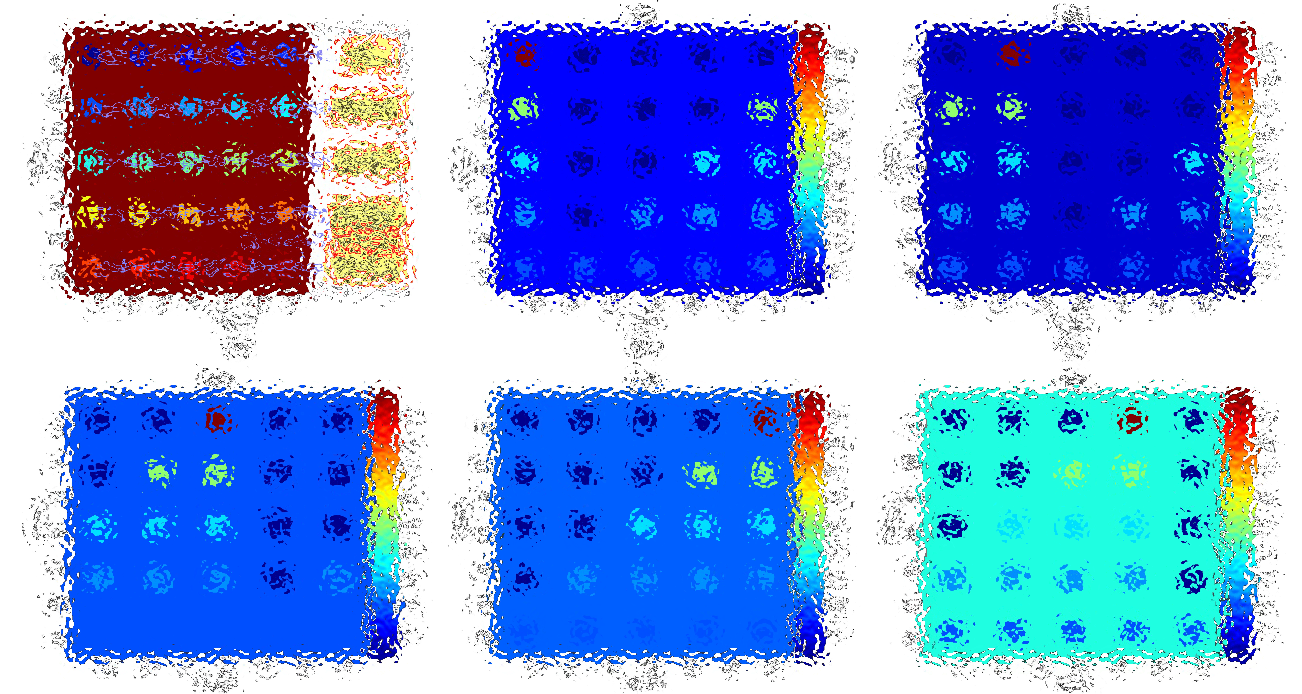 Iordache, Marian-Daniel, José M. Bioucas-Dias, and Antonio Plaza. "Total variation spatial regularization for sparse hyperspectral unmixing." IEEE Transactions on Geoscience and Remote Sensing 50, no. 11 (2012): 4484-4502.
39
Numerical Experiments
Hyperspectral Unmixing
SNR 20dB
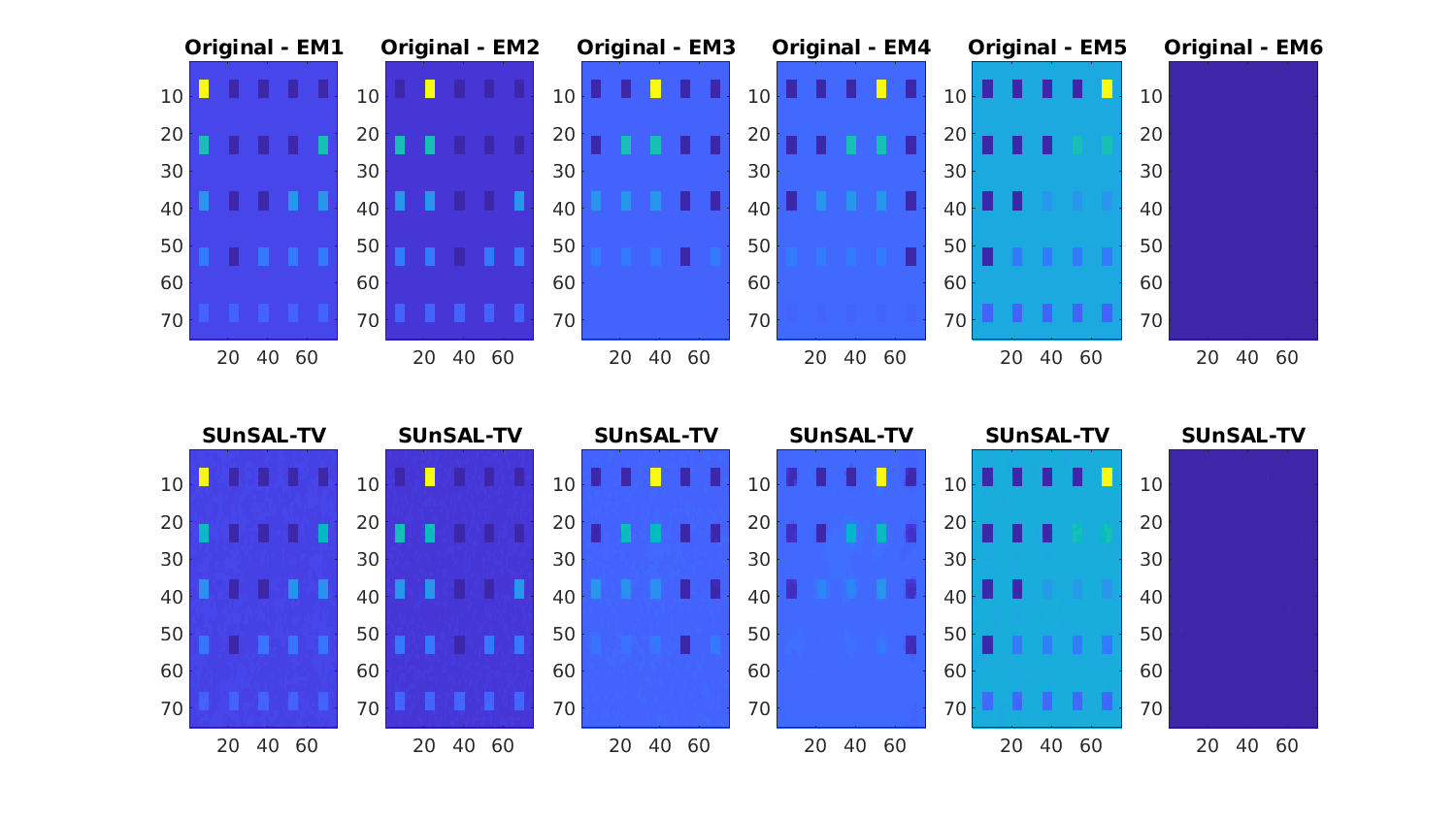 40
Numerical Experiments
Hyperspectral Unmixing
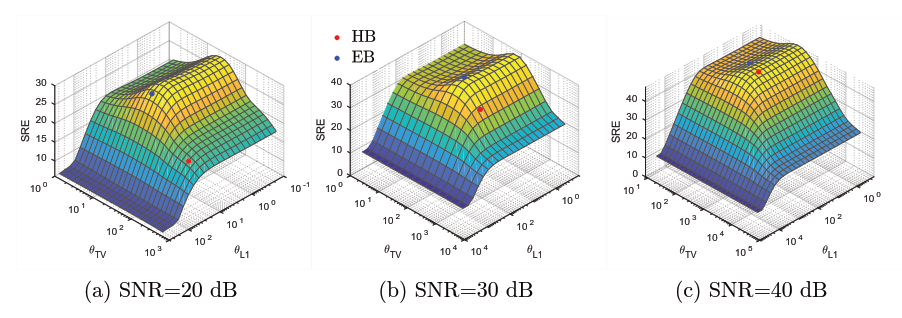 Hierarchical Bayes
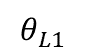 Empirical Bayes
SNR 20dB
SNR 30dB
SNR 40dB
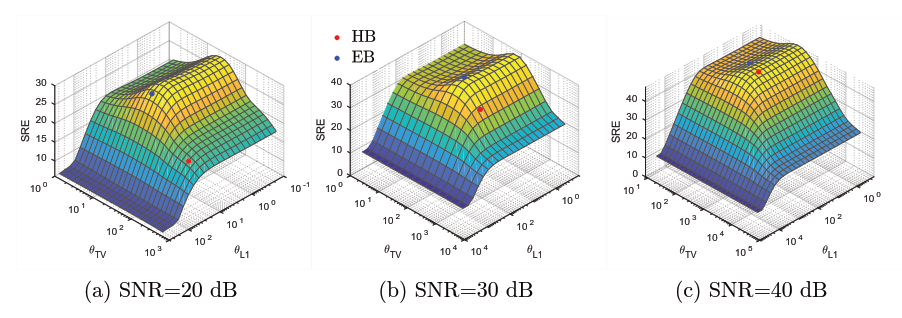 41
Numerical Experiments
Hyperspectral Unmixing
SNR 20dB
SNR 30dB
SNR 40dB
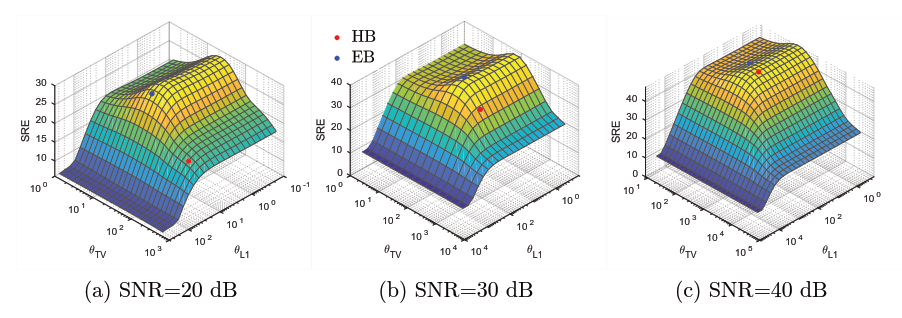 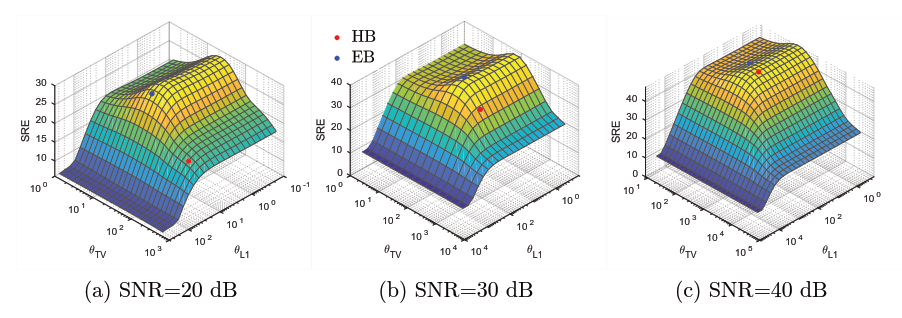 Hierarchical Bayes
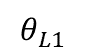 Empirical Bayes
EB performs well at low SNR values
Achieves close-to-optimal performance
For high SNR values marginalisation is better
42
Numerical Experiments
TGV denoising
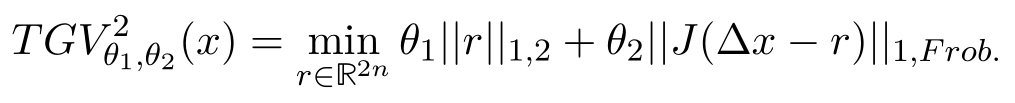 J computes the Jacobian  matrixof the image-gradient vector field to its
(J∆)(x) is a discrete image-Hessian operator
43
Numerical Experiments
TGV denoising
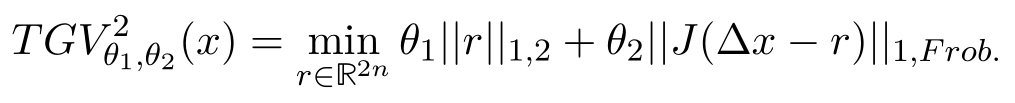 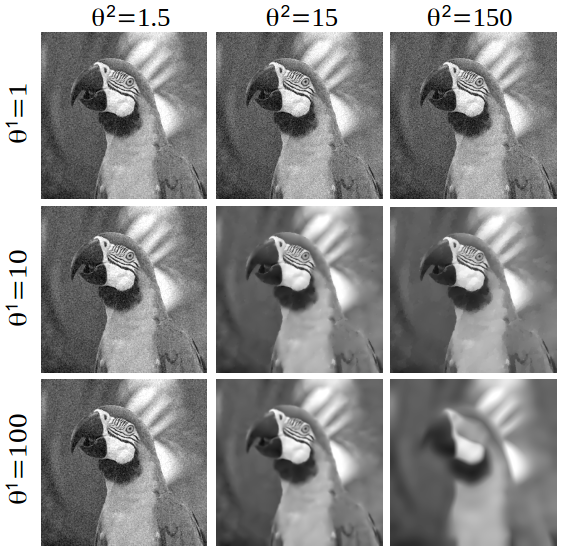 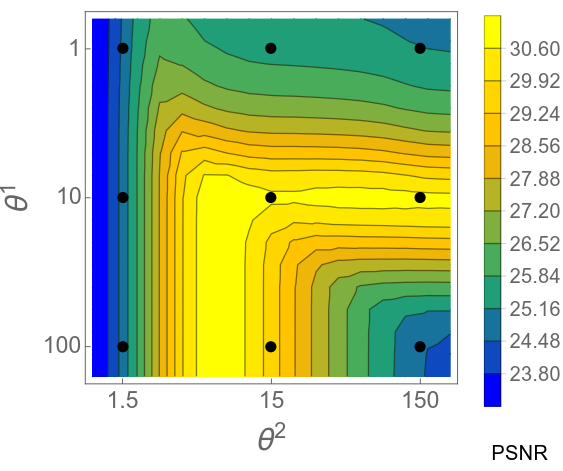 44
SNR=8dB
Lake image
Numerical Experiments
TGV denoising
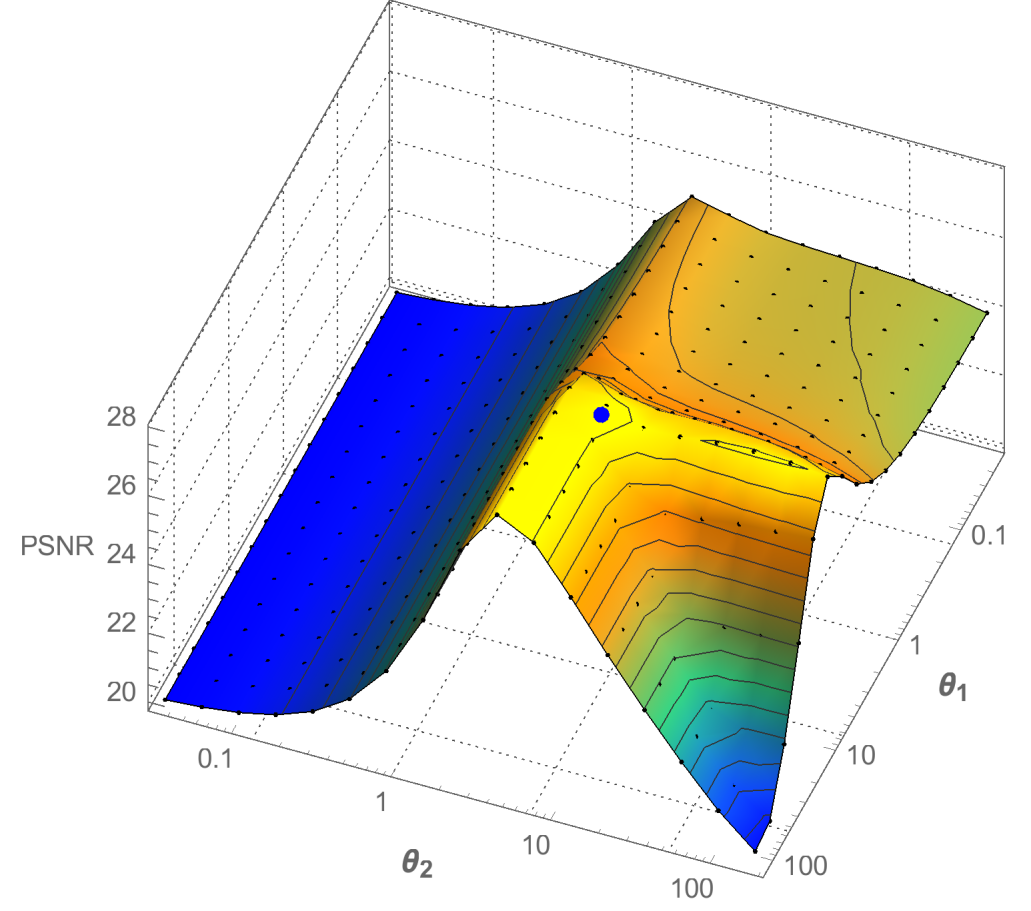 PSNR
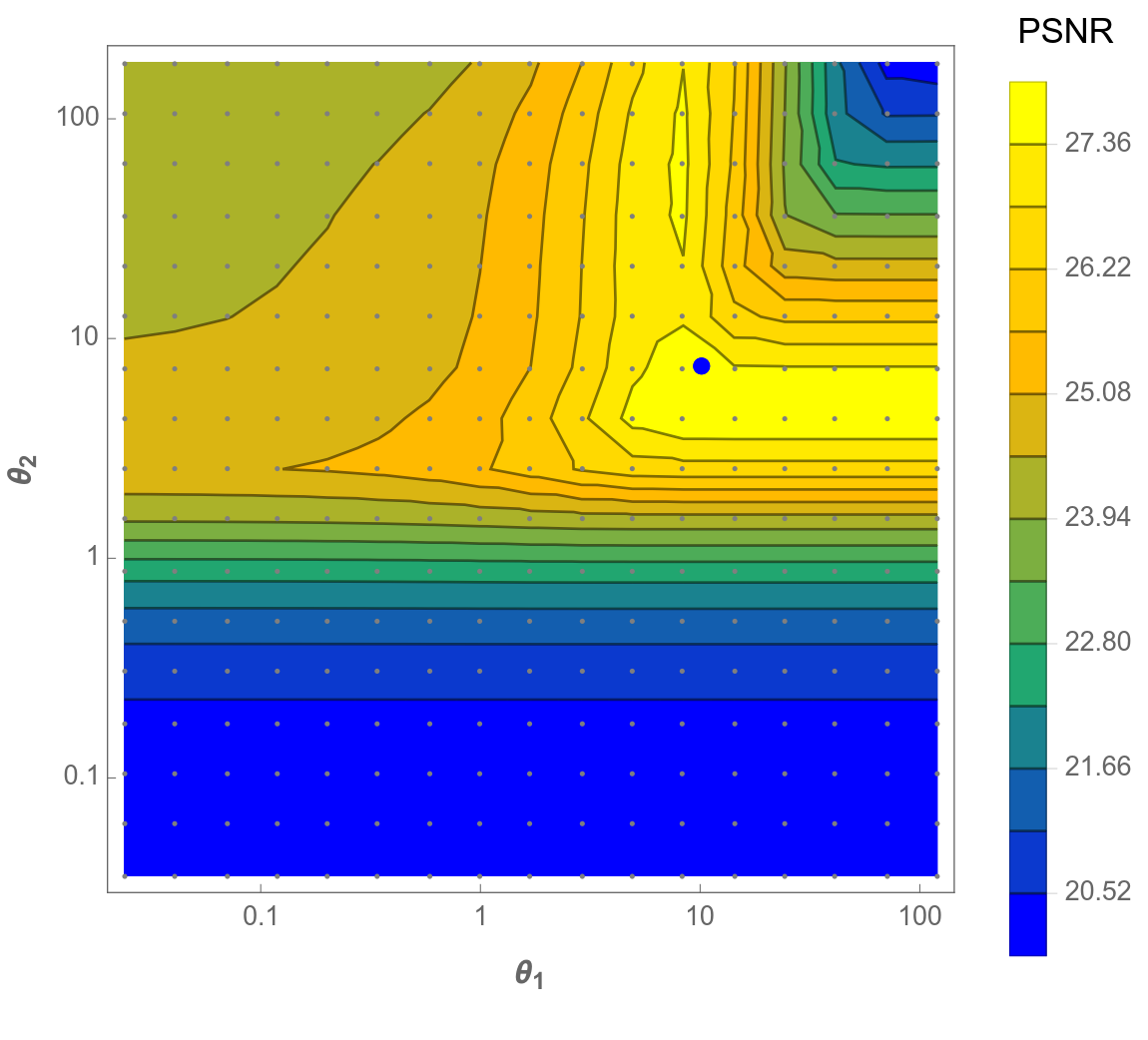 45
Numerical Experiments
TGV denoising
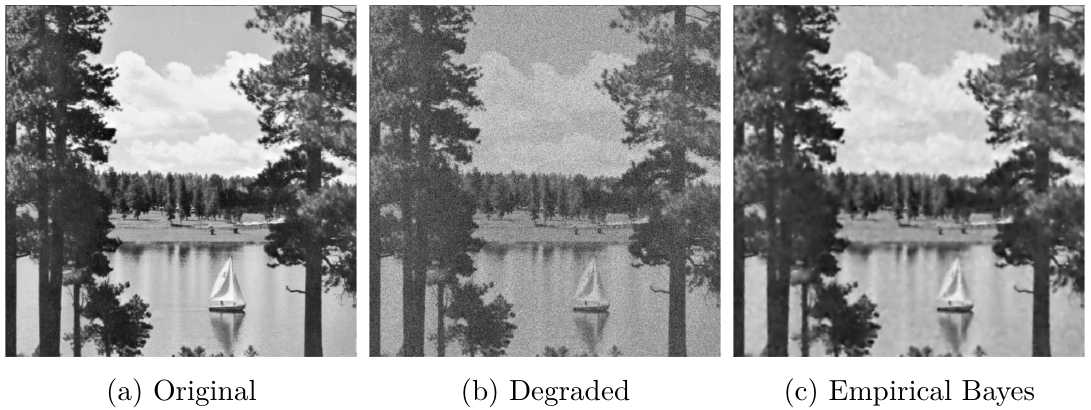 46
Numerical Experiments
TGV denoising
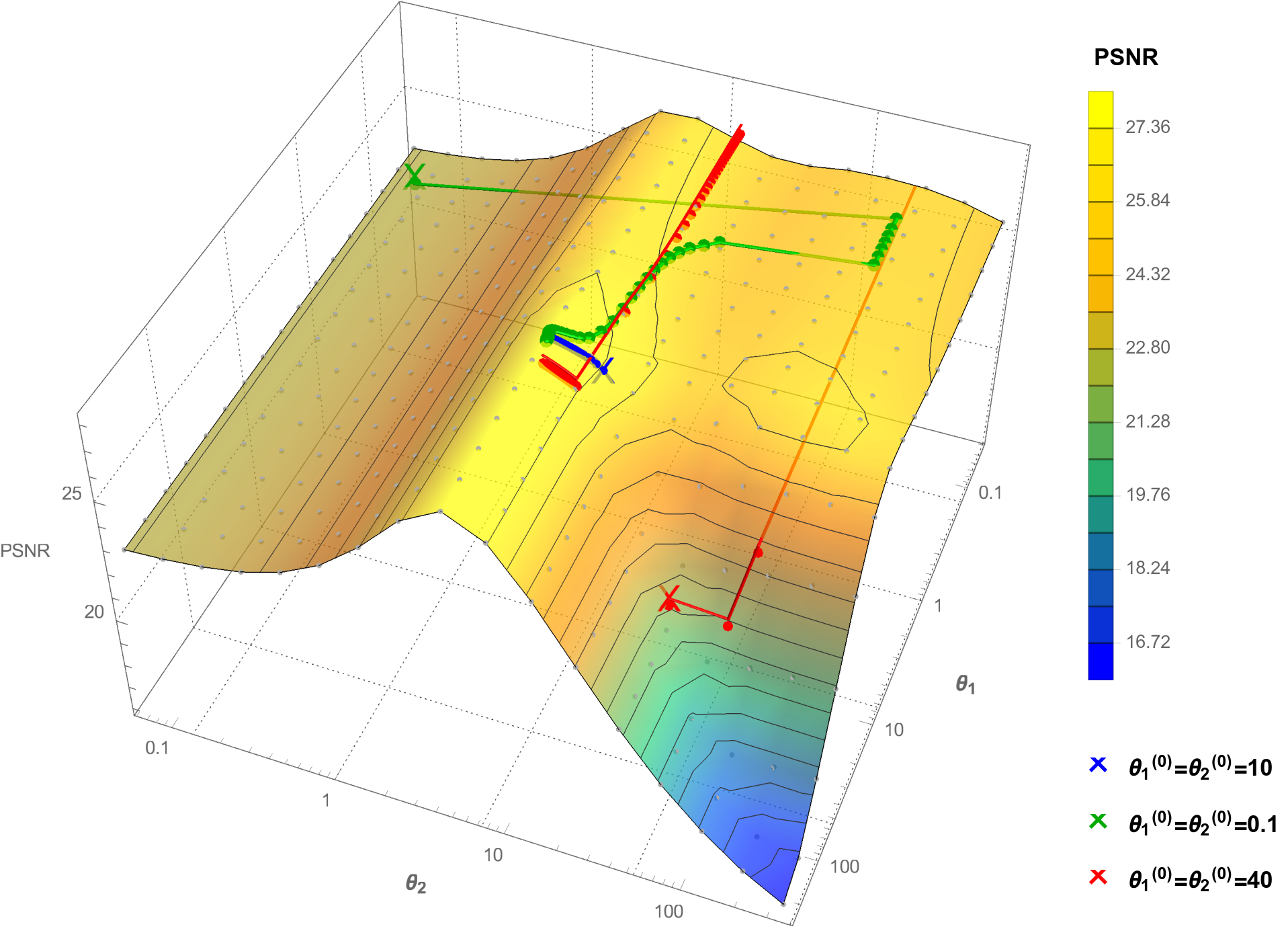 SNR=8dB
Lake image
47
Numerical Experiments
TGV denoising
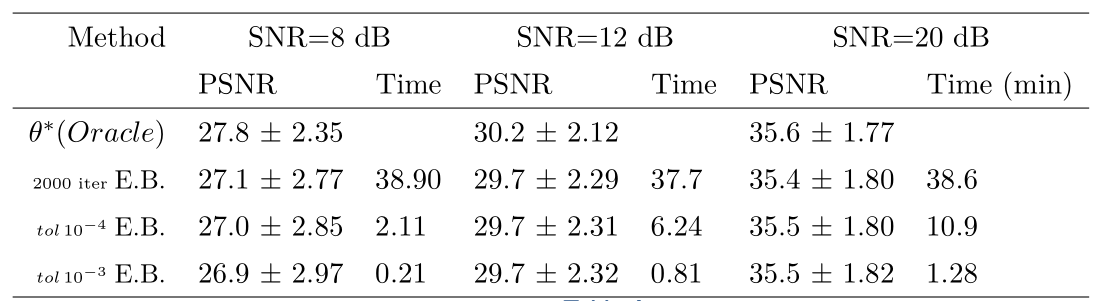 48
Practical guidelines
When can I use this method and how? Will it actually work?
49
Conclusions and Future Work
Summary:
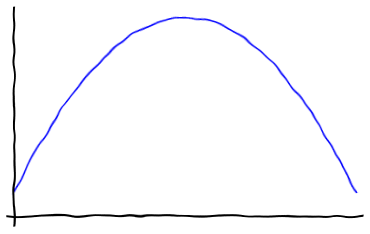 50
Conclusions and Future Work
Summary:
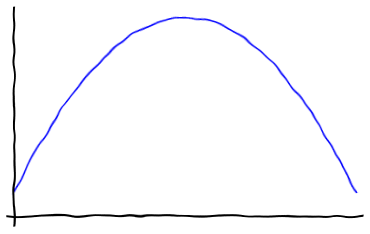 51
Conclusions and Future Work
Summary:
PRIOR
POSTERIOR
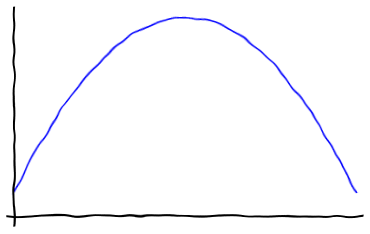 52
Conclusions and Future Work
Summary:
PRIOR
POSTERIOR
MYULA  SAMPLER
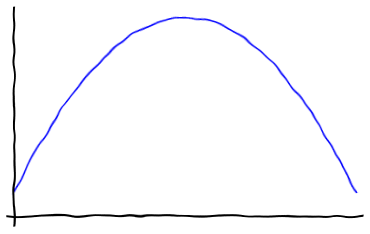 53
Conclusions and Future Work
Summary:
PRIOR
POSTERIOR
high-dimensions
MYULA  SAMPLER
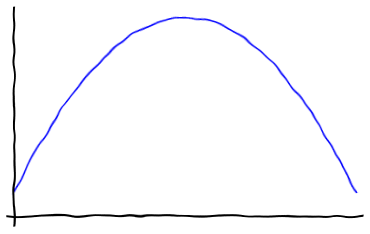 easy implementation
Just need gradients &
proximal operators
54
Conclusions and Future Work
Summary:
PRIOR
POSTERIOR
EB performs remarkably well at low SNR values
Generally outperforms many other approaches
Can handle multiple regularisation parameters
Achieves close-to-optimal performance
Fast
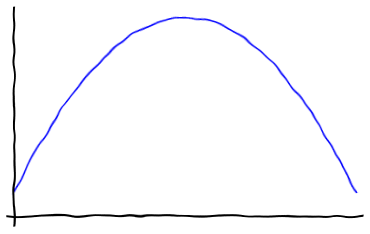 In some problems setting up the sampler can be difficult
Although it handles very high dimensions, for extremely ill-posed and high dimensional problems it can be slow.
55
Conclusions and Future Work
Summary:
PRIOR
POSTERIOR
Future Work:

- Accelerate the Markov kernels driving the stochastic approximation algorithm.
EB performs remarkably well at low SNR values
Generally outperforms many other approaches
Can handle multiple regularisation parameters
Achieves close-to-optimal performance
Fast
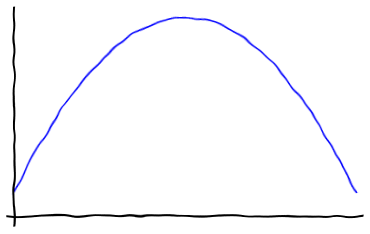 In some problems setting up the sampler can be difficult
Although it handles very high dimensions, for extremely ill-posed and high dimensional problems it can be slow.
56
References
[1] Vidal, A. F., De Bortoli, V., Pereyra, M., & Durmus, A. Maximum likelihood estimation of regularisation parameters in high-dimensional inverse problems: an empirical Bayesian approach, (2019).
arXiv preprint arXiv:1911.11709. 
MLE OF REGULARISATION PARAMETERS. PROOFS OF CONVERGENCE

[2] De Bortoli, V., Durmus, A., Pereyra, M., & Vidal, A. F. Efficient stochastic optimisation by unadjusted Langevin Monte Carlo. Application to maximum marginal likelihood and empirical Bayesian Estimation, (2019). 
arXiv preprint arXiv:1906.12281.
EMPIRICAL BAYES ALGO. FOR GENERAL SMOOTH PROBLEMS. PROOFS OF CONVERGENCE

[3]  Alain Durmus, Eric Moulines, and Marcelo Pereyra, “Efficient Bayesian computation by proximal Markov Chain Monte Carlo: when Langevin meets Moreau,” SIAM Journal on Imaging Sciences, vol. 11, no. 1, pp. 473–506, 2018. 
MYULA   ALGORITHM

[4] Ana Fernandez Vidal and Marcelo Pereyra. "Maximum Likelihood Estimation of Regularisation Parameters." In 2018 25th IEEE International Conference on Image Processing (ICIP), pp. 1742-1746. IEEE, 2018. EMPIRICAL BAYES  ALGORITHM
57
Thank you for your time!
Questions?
58